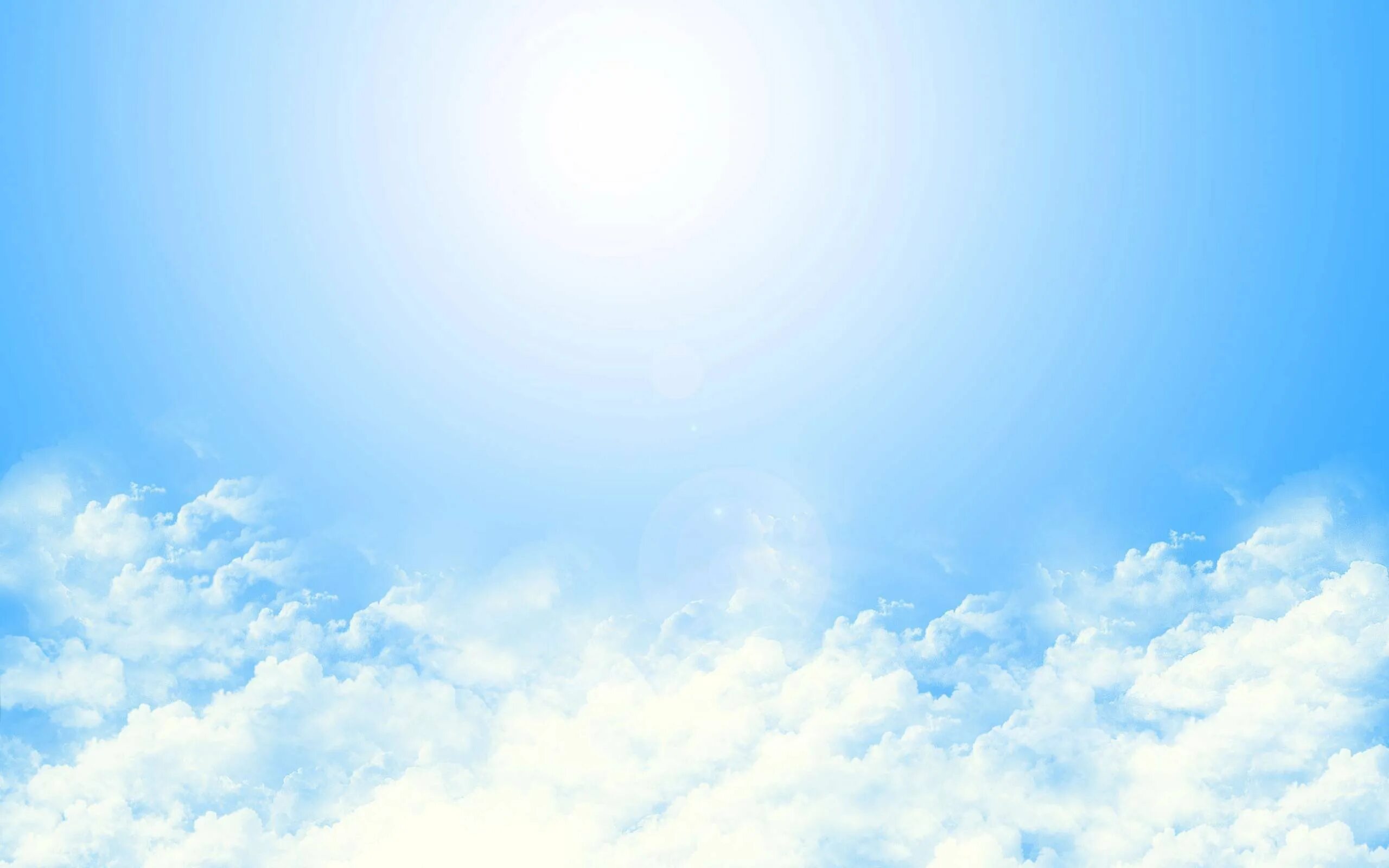 МБОУ гимназия 
г. Советский, ХМАО- Югра
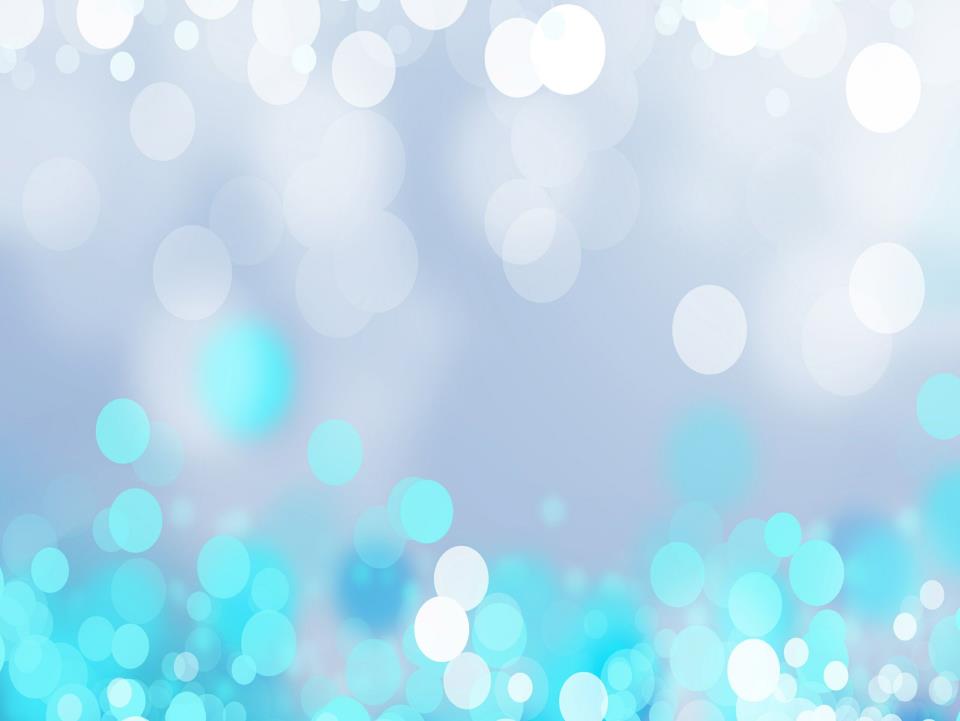 Мероприятия по пропаганде ЗОЖ:
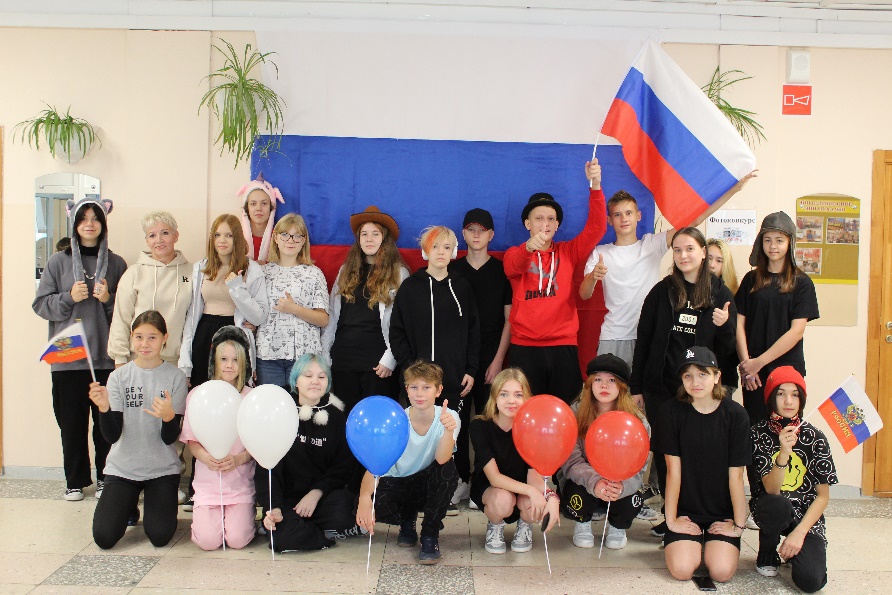 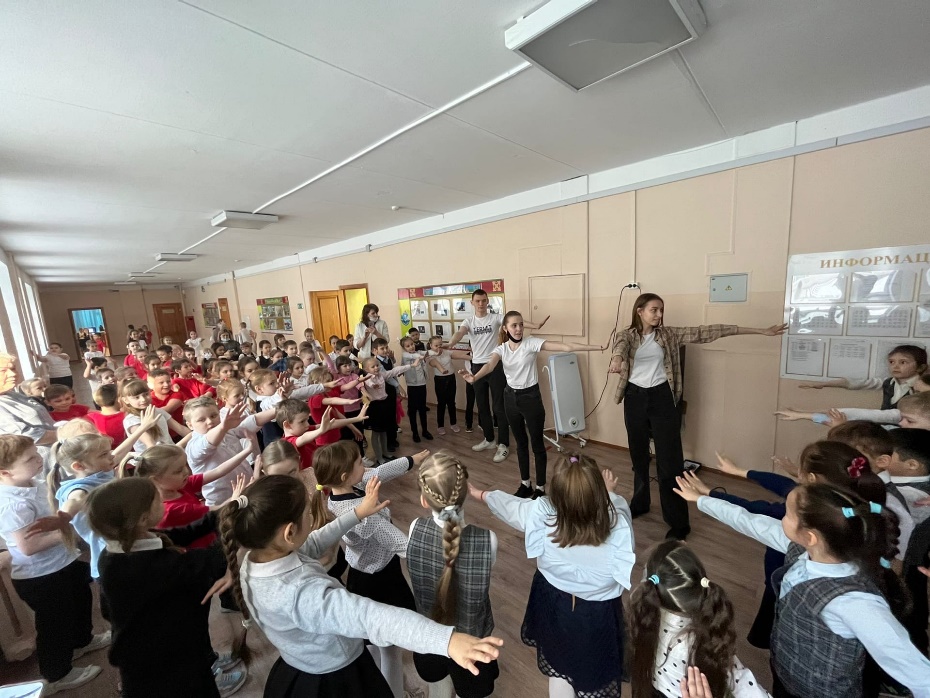 День здоровья
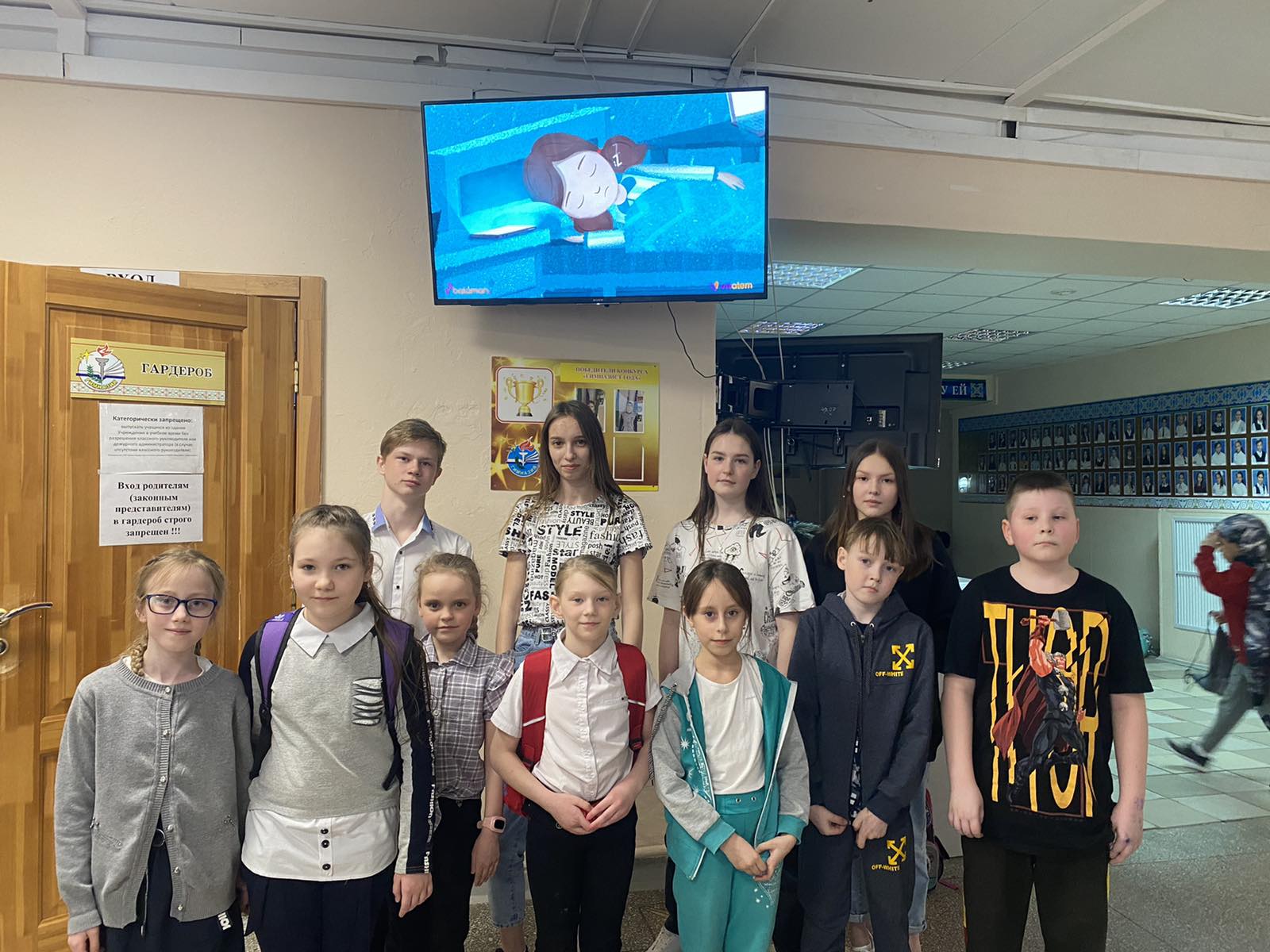 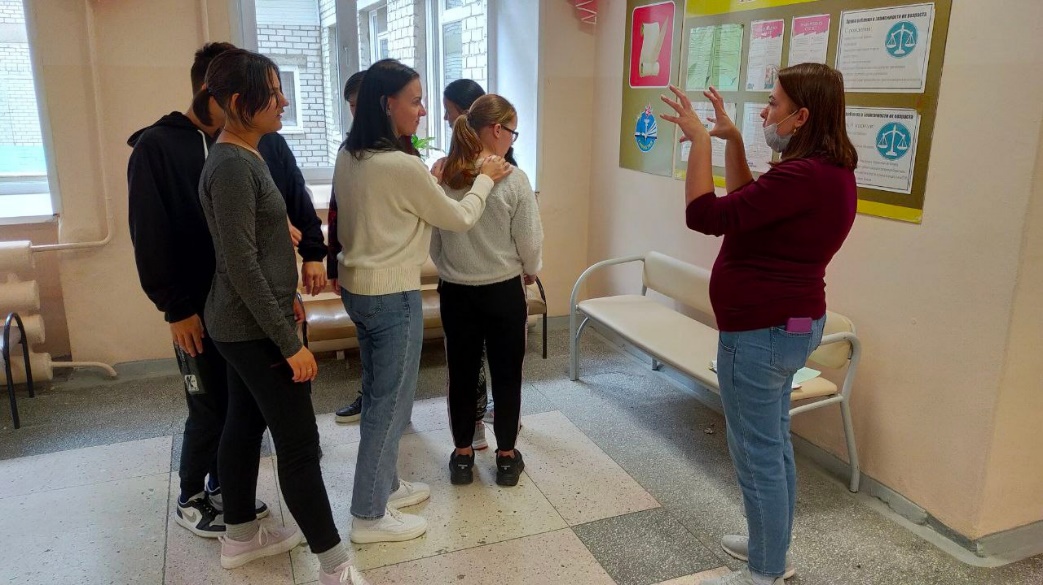 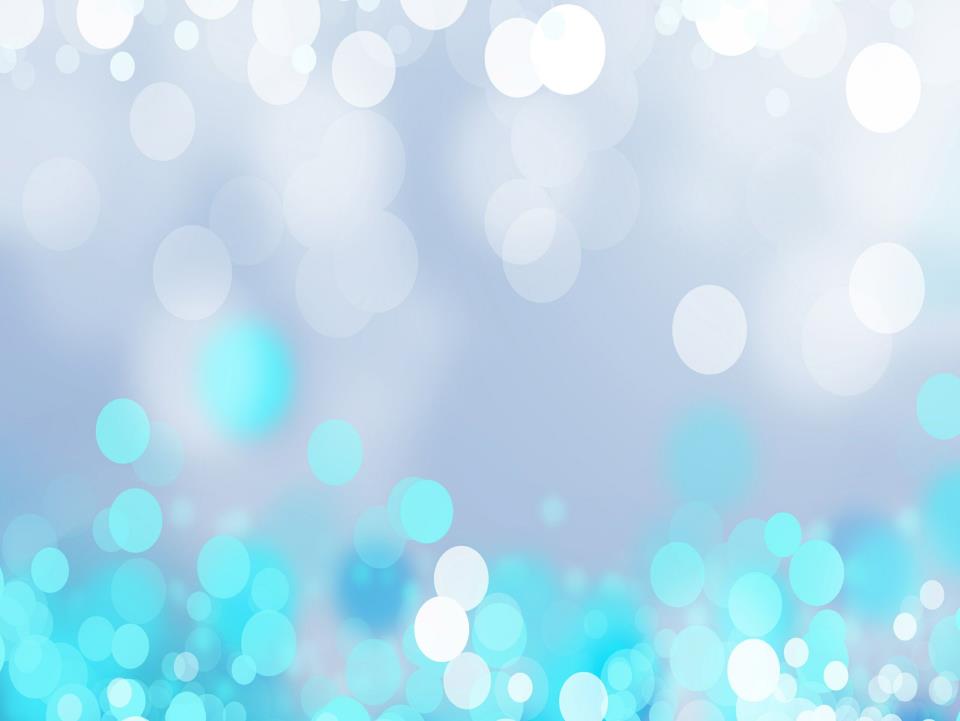 Школьные акции 2020-2021-2022-2023 уч. года :
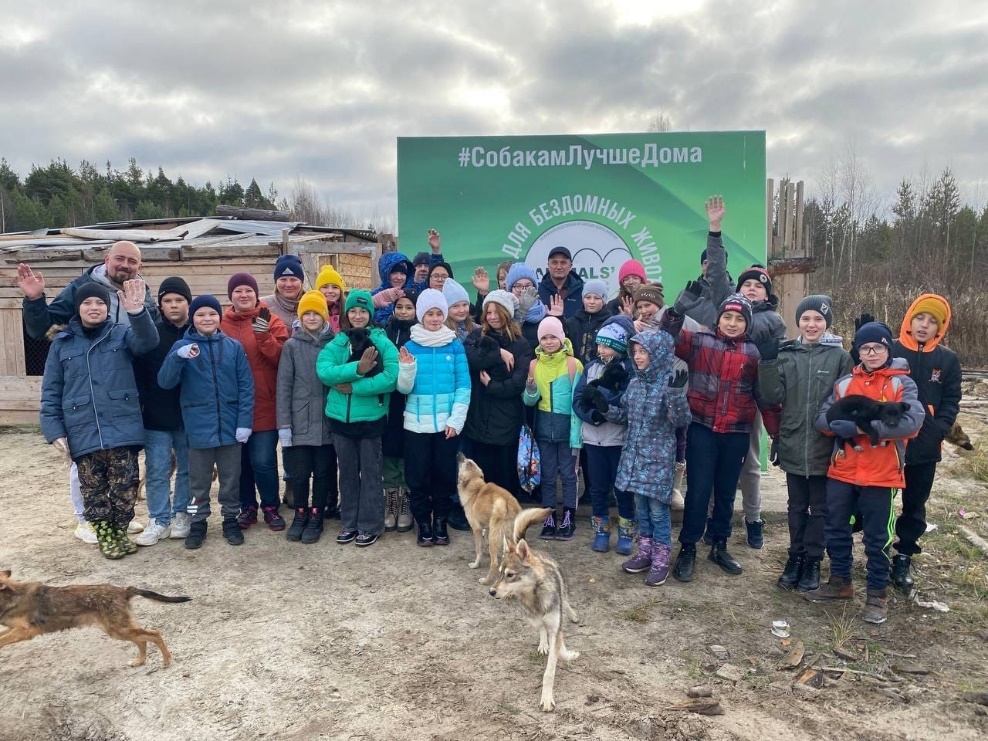 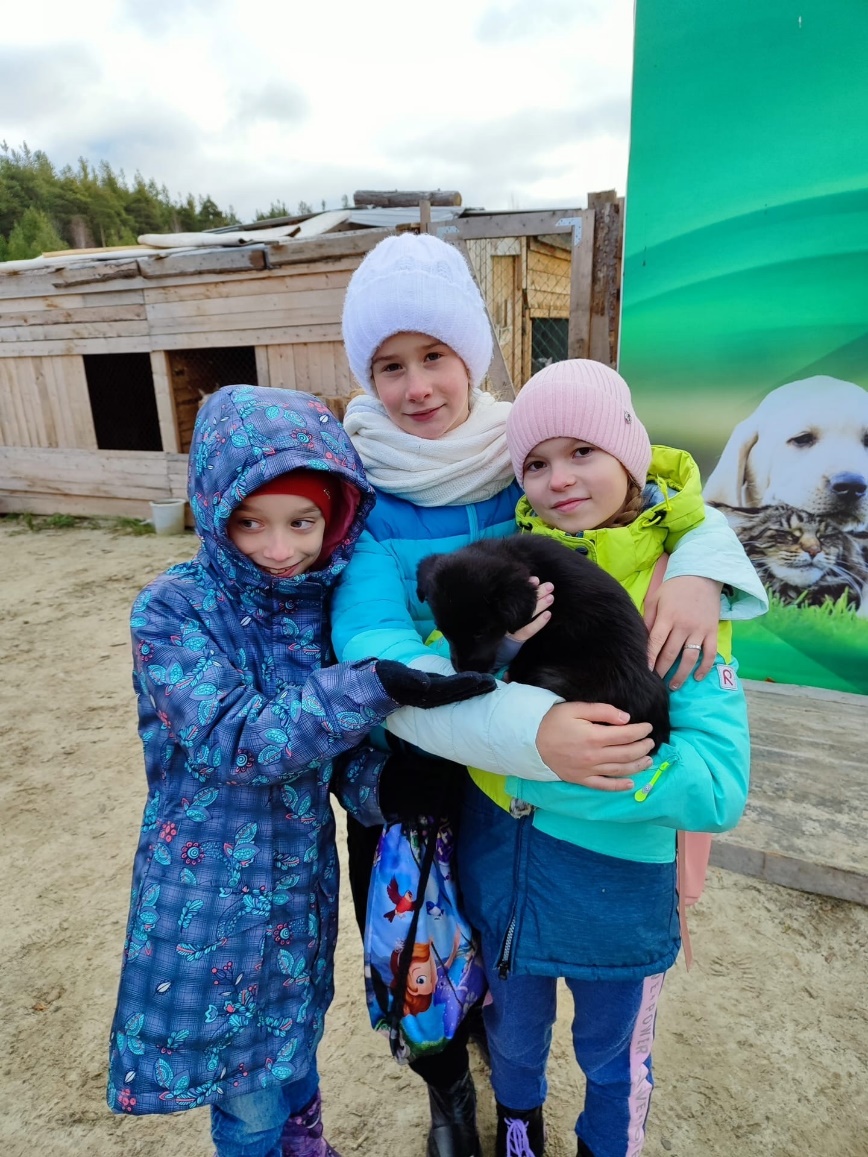 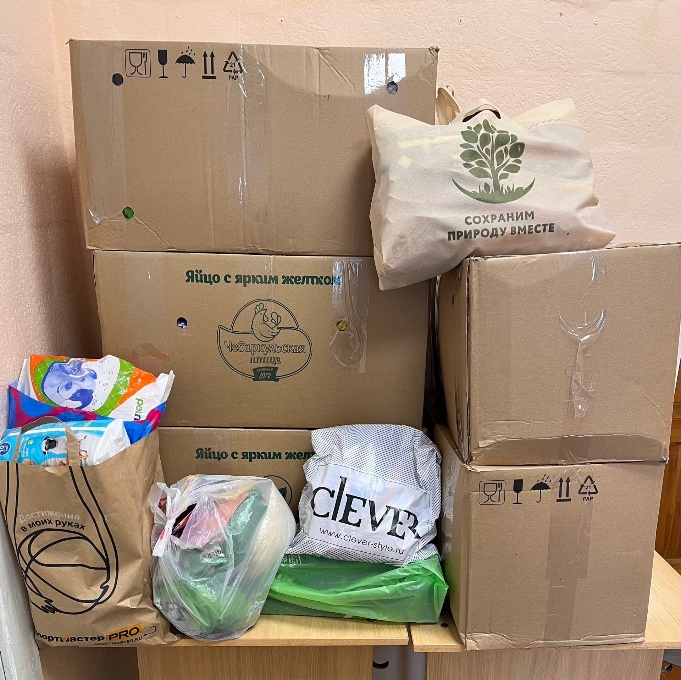 благотворительная акция #БериКормиЛюби
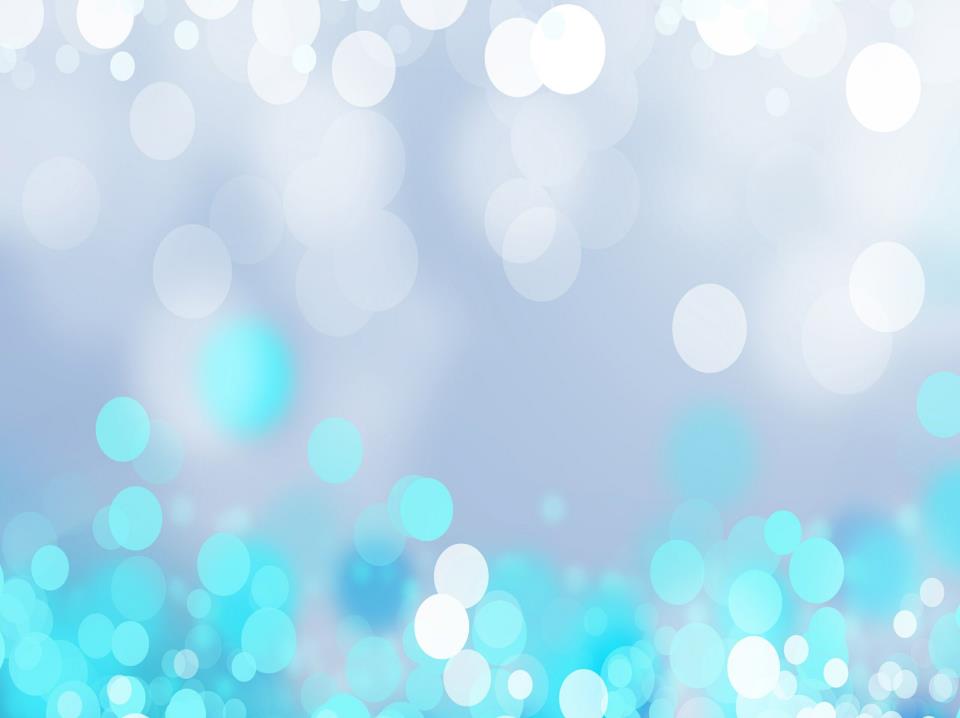 Акция «Голубь Мира»
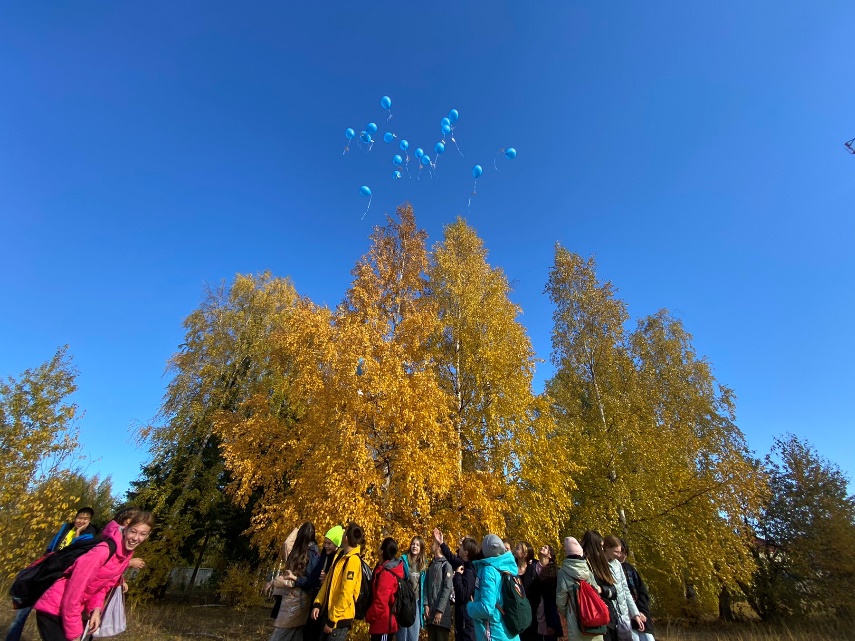 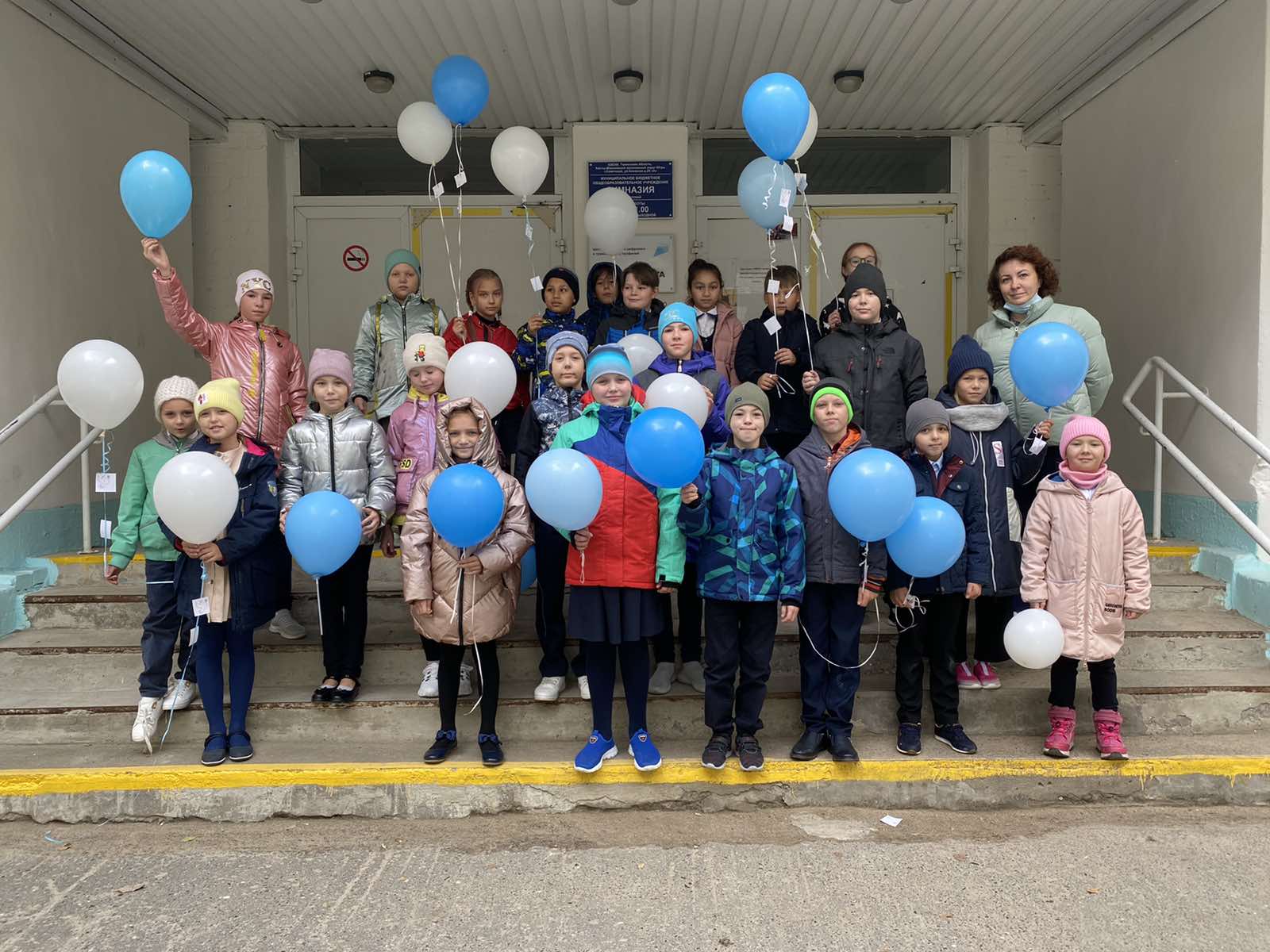 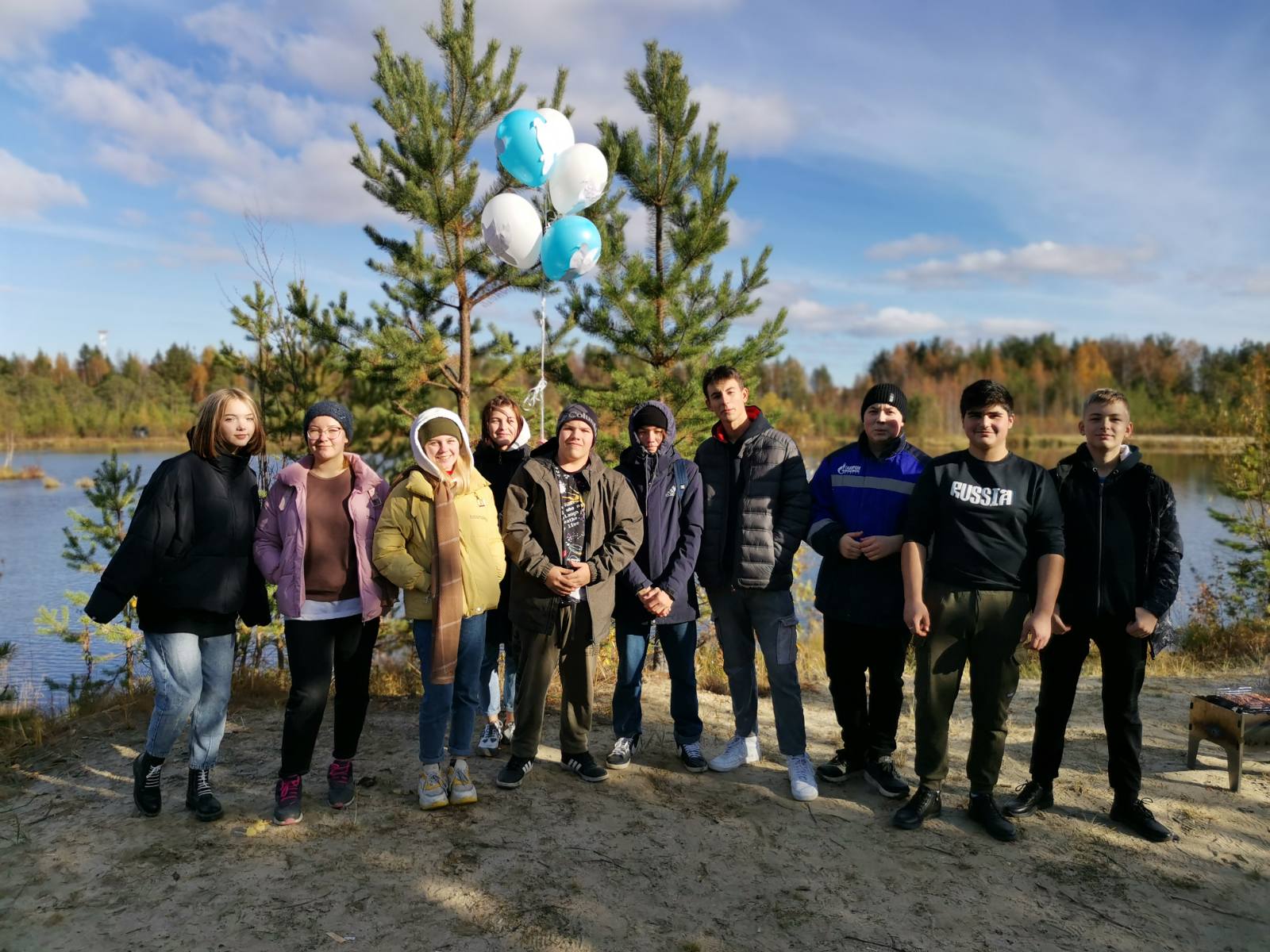 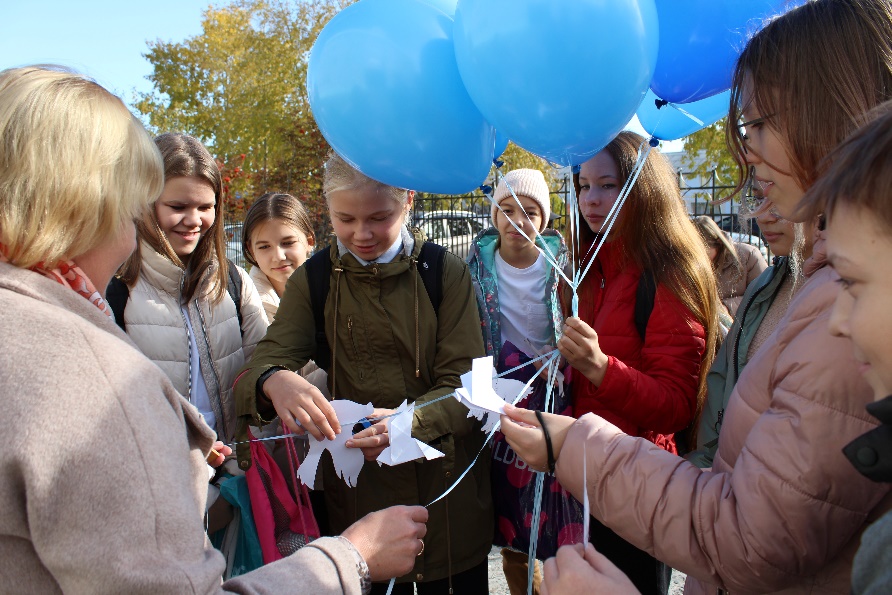 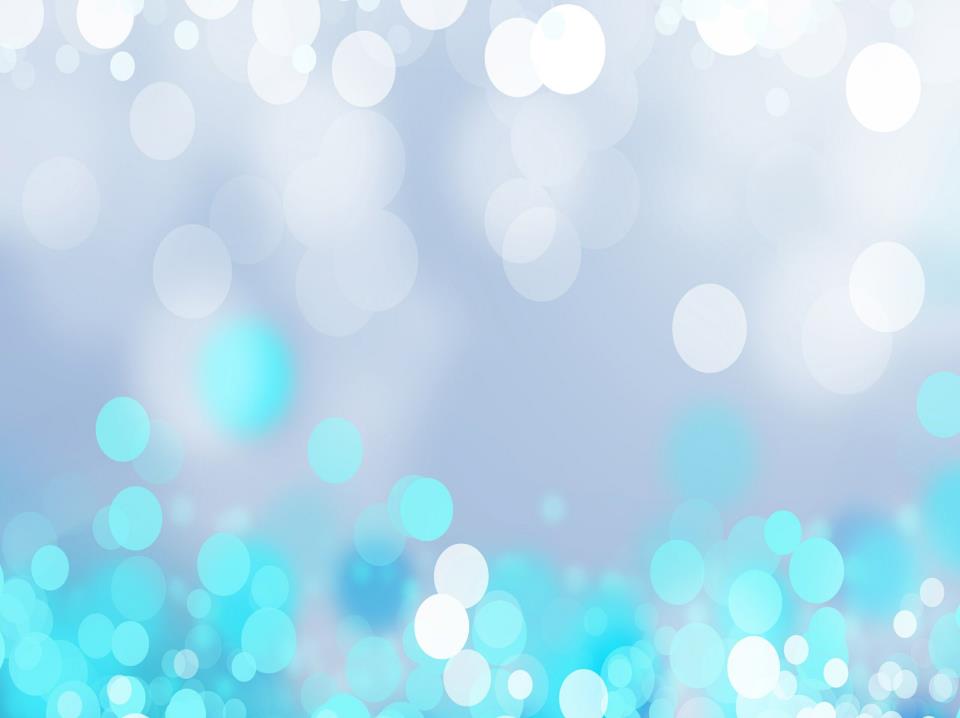 Акция "Лента толерантности"
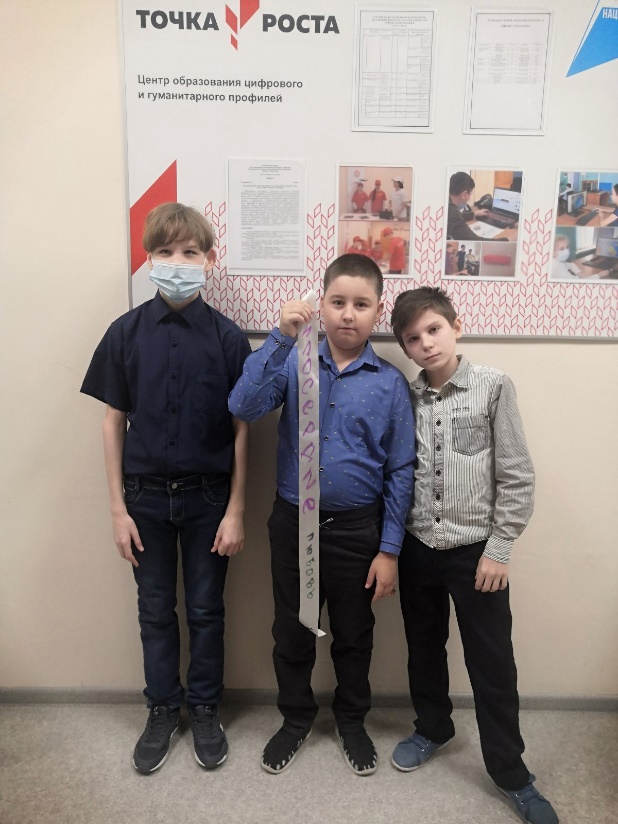 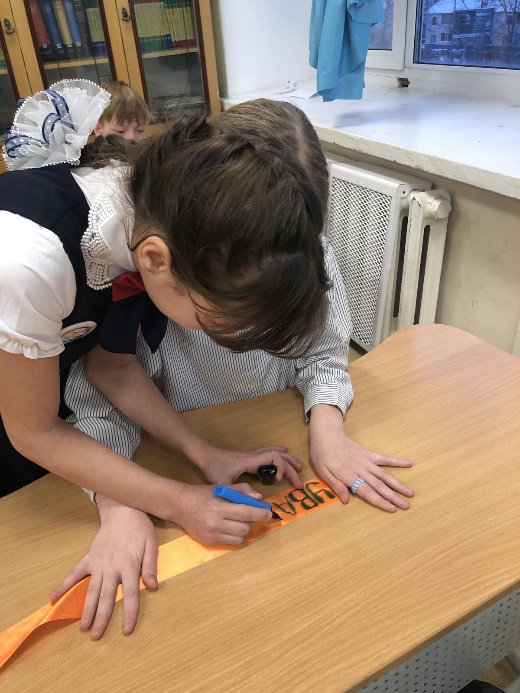 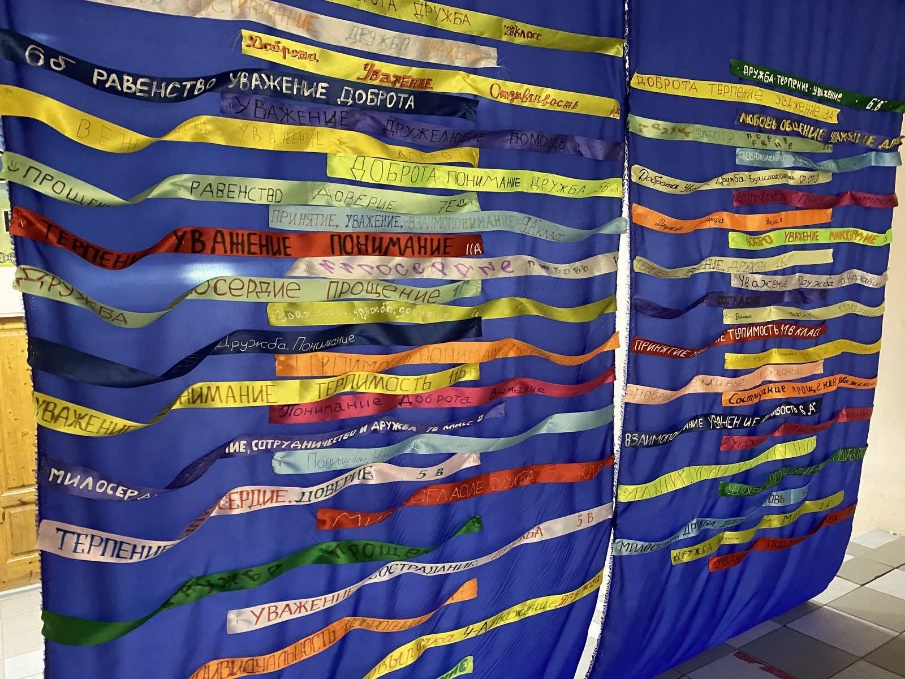 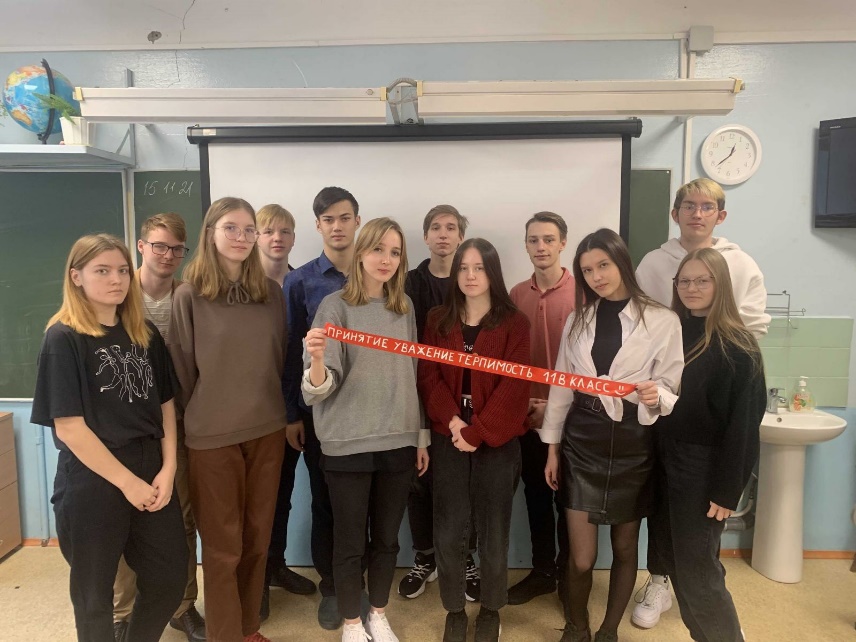 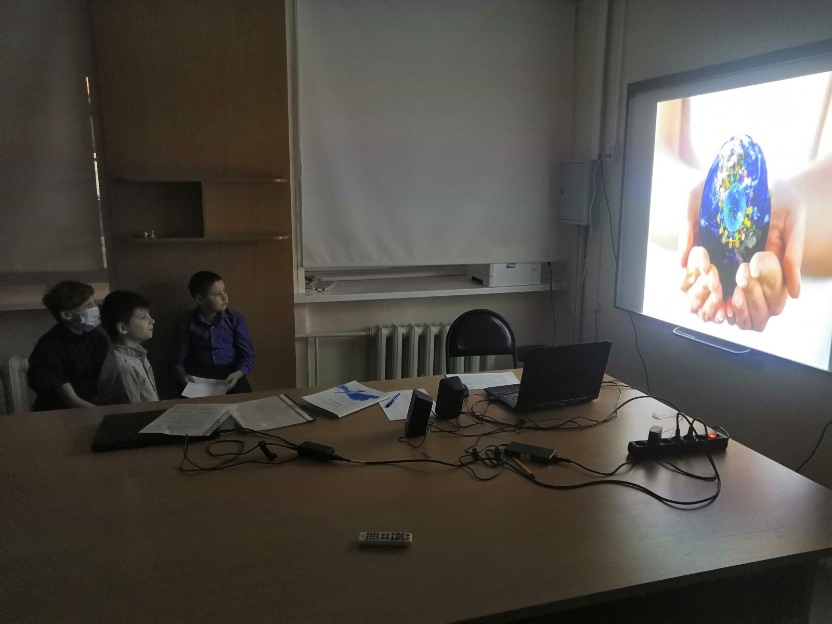 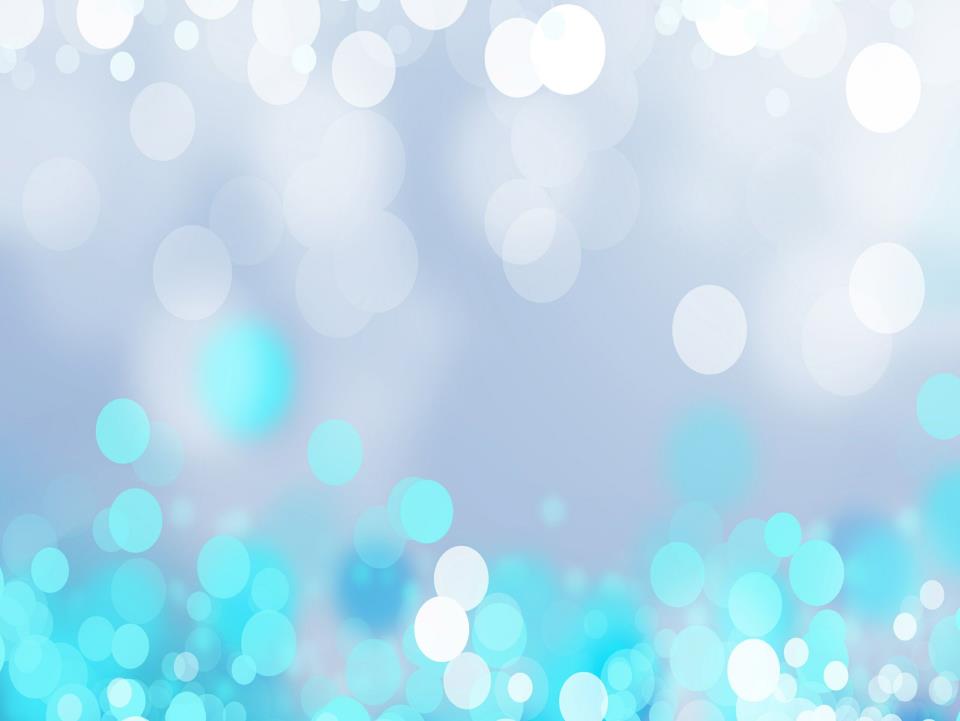 Сотрудничество СВерД с другими школьными объединениями и организациями города
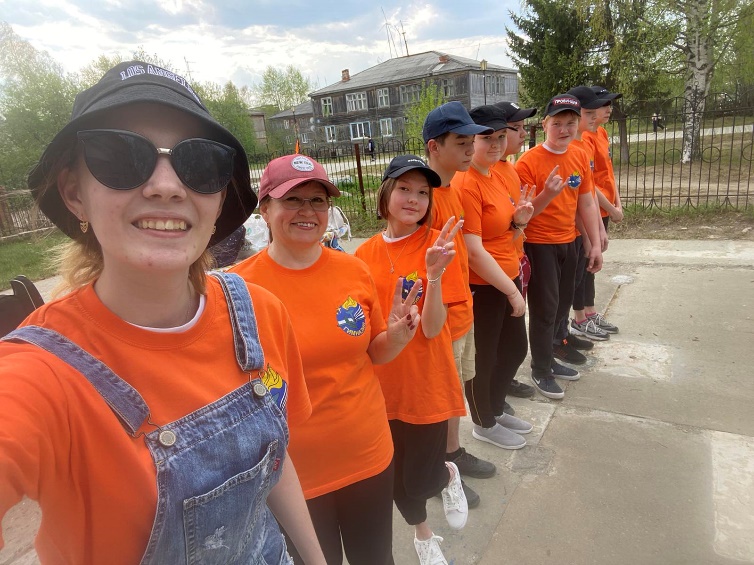 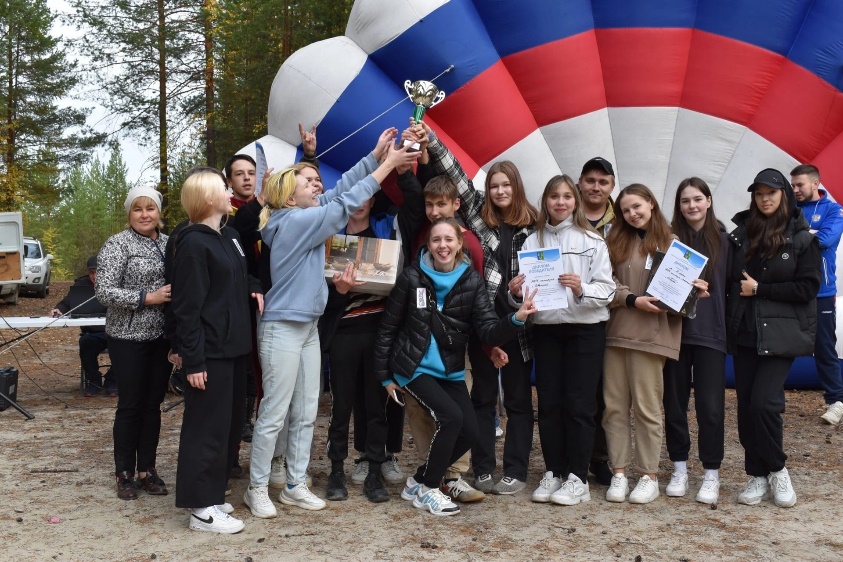 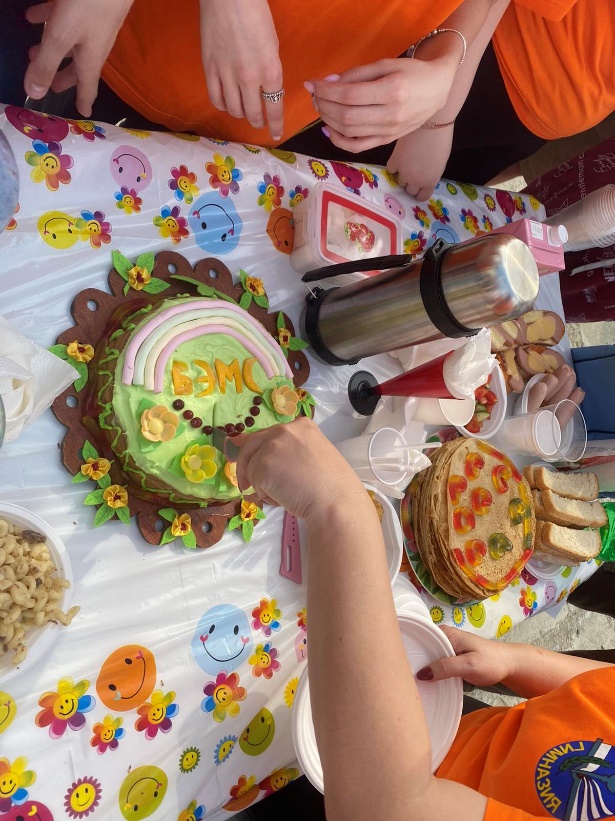 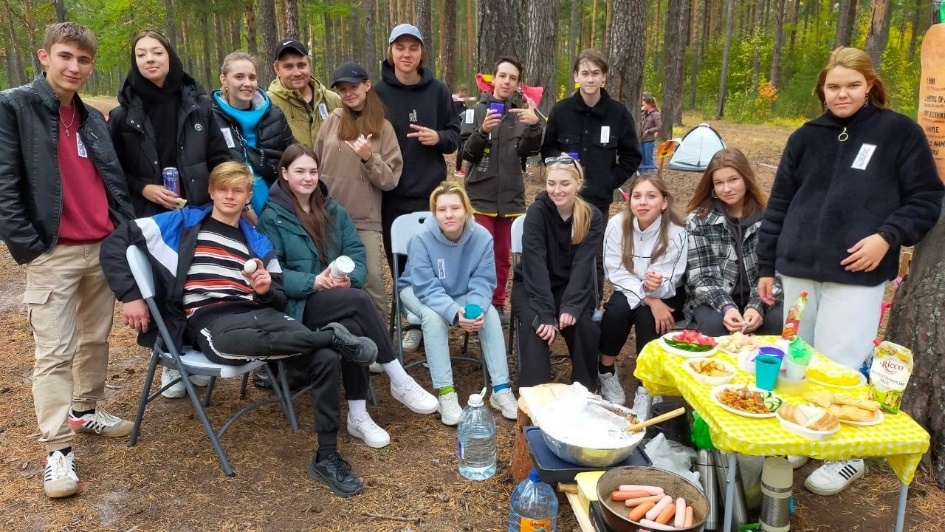 Туристический Слёт
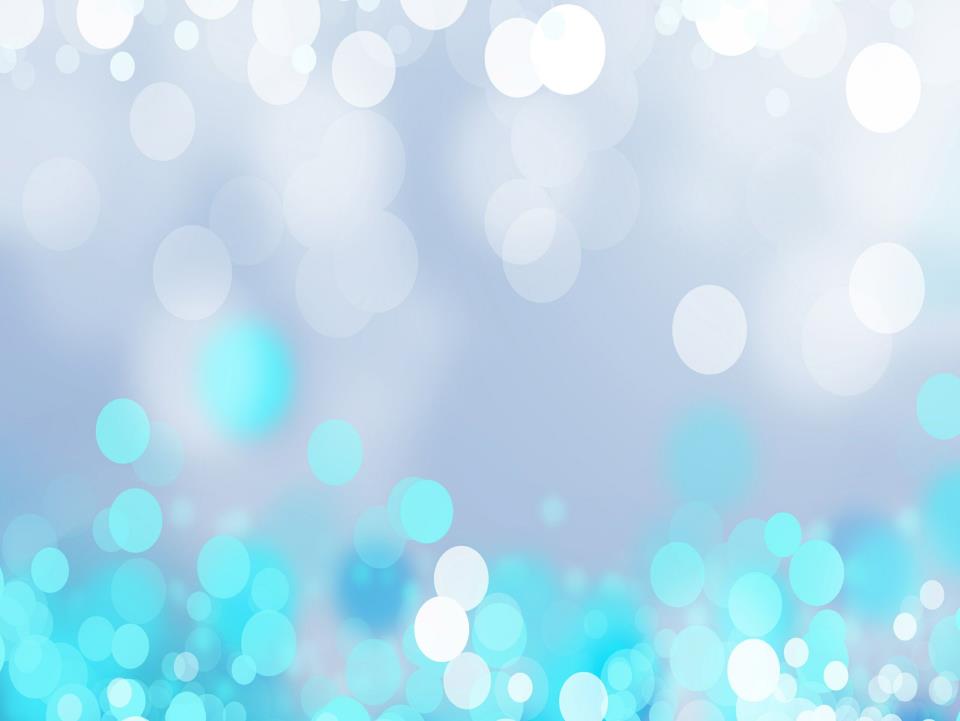 Сотрудничество СВерД с другими школьными объединениями и организациями города
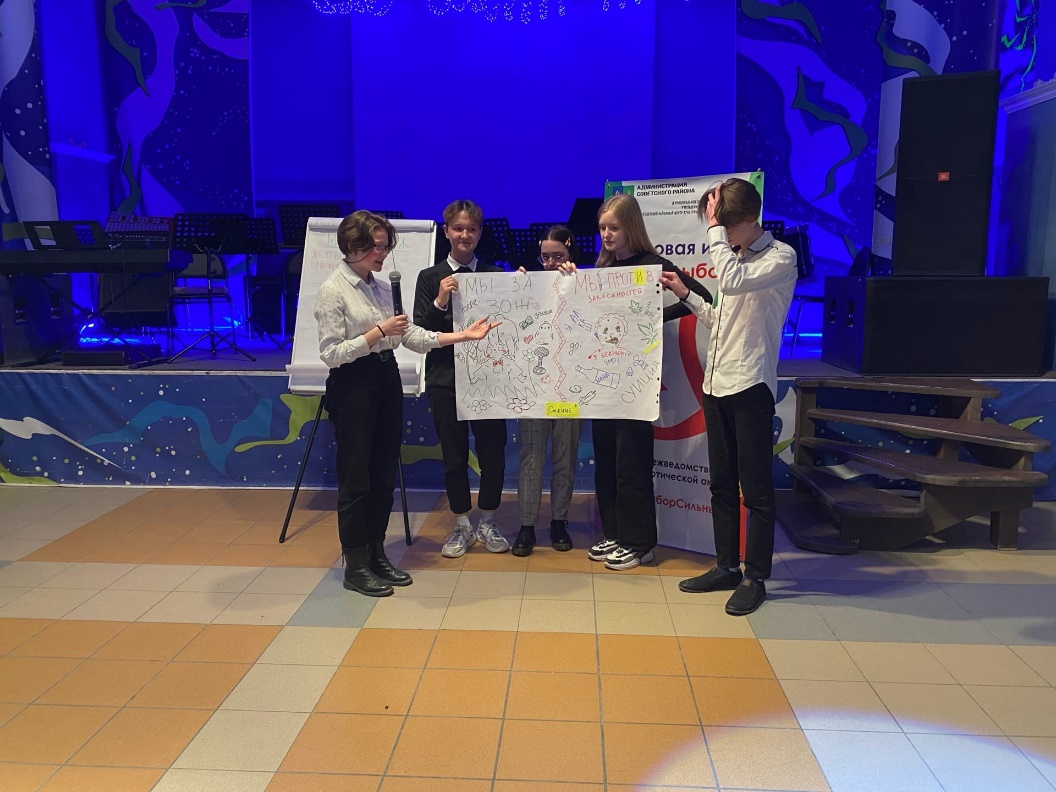 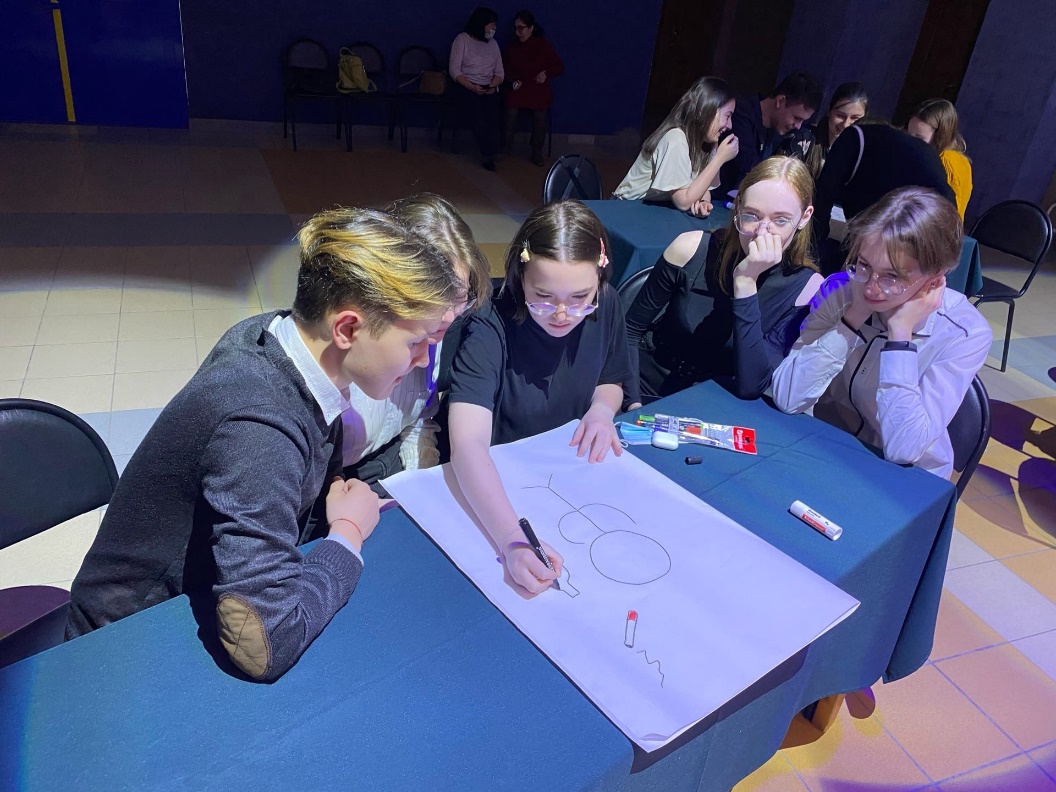 Районная интеллектуально-развлекательная игра   «МОЙ ВЫБОР» 
ДК «Сибирь»
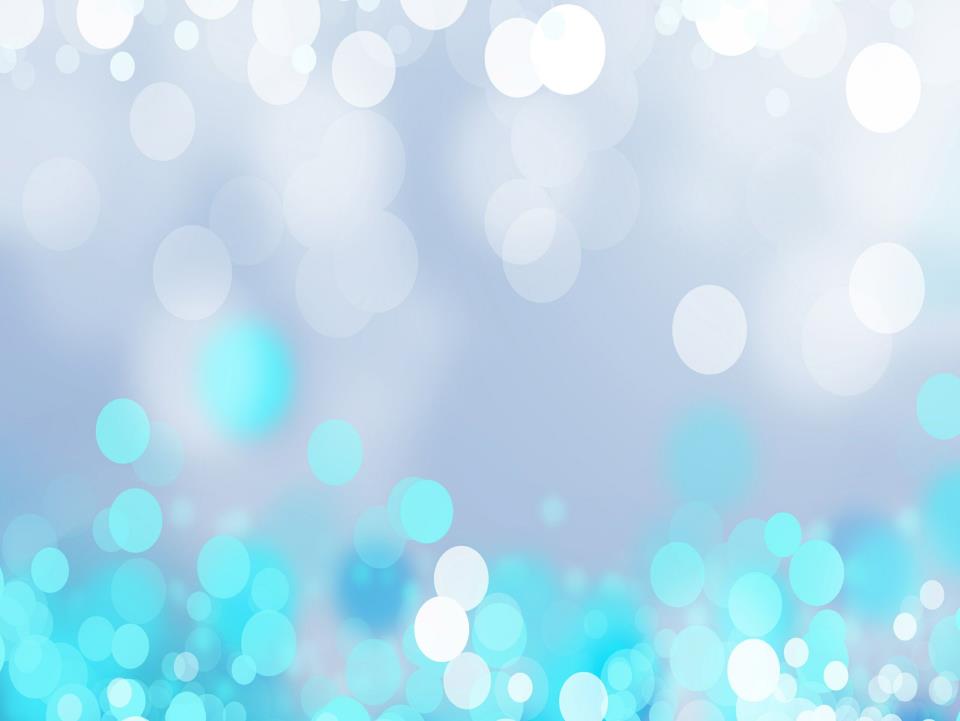 Сотрудничество СВерД с другими школьными объединениями и организациями города
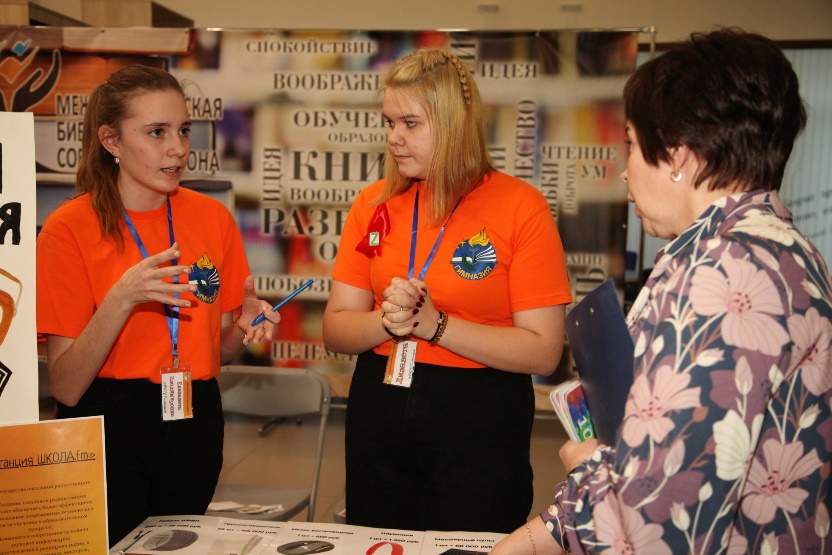 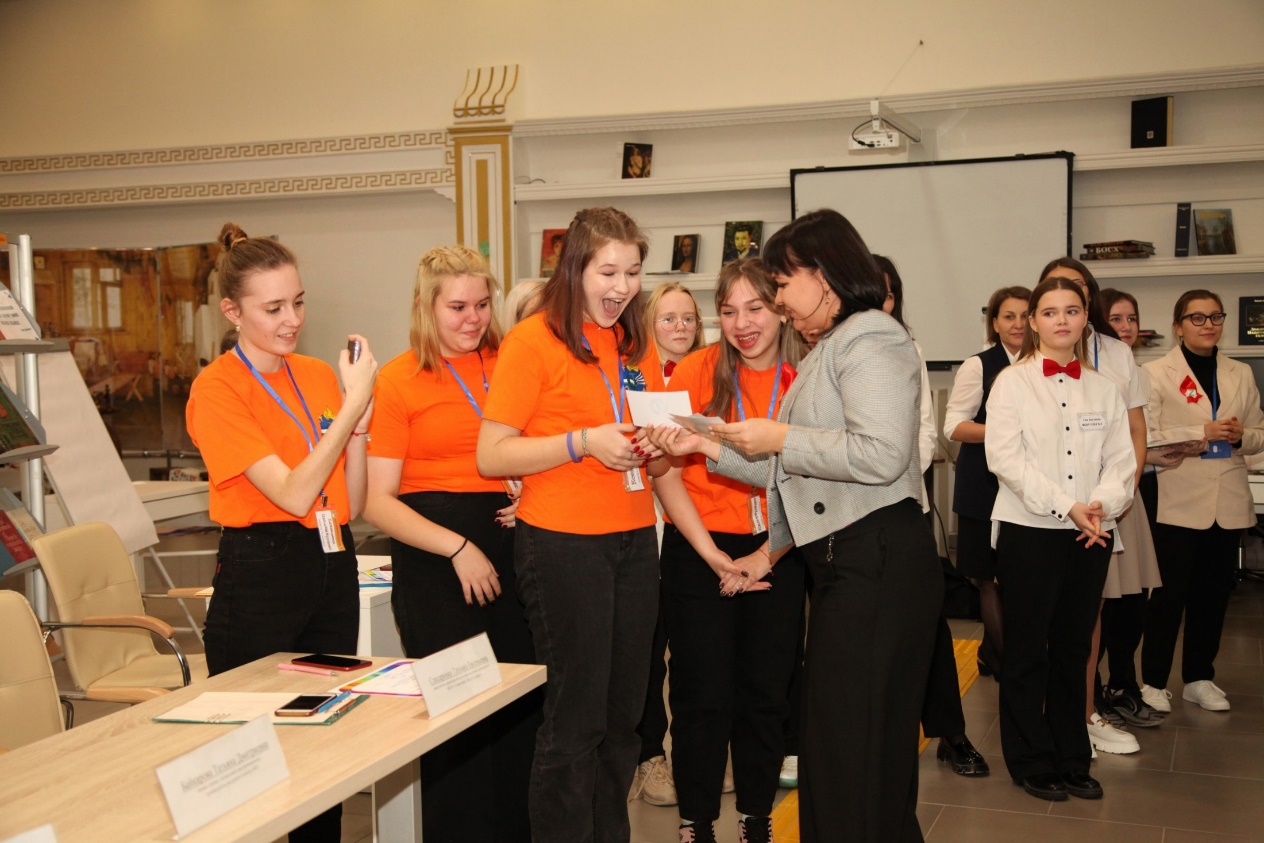 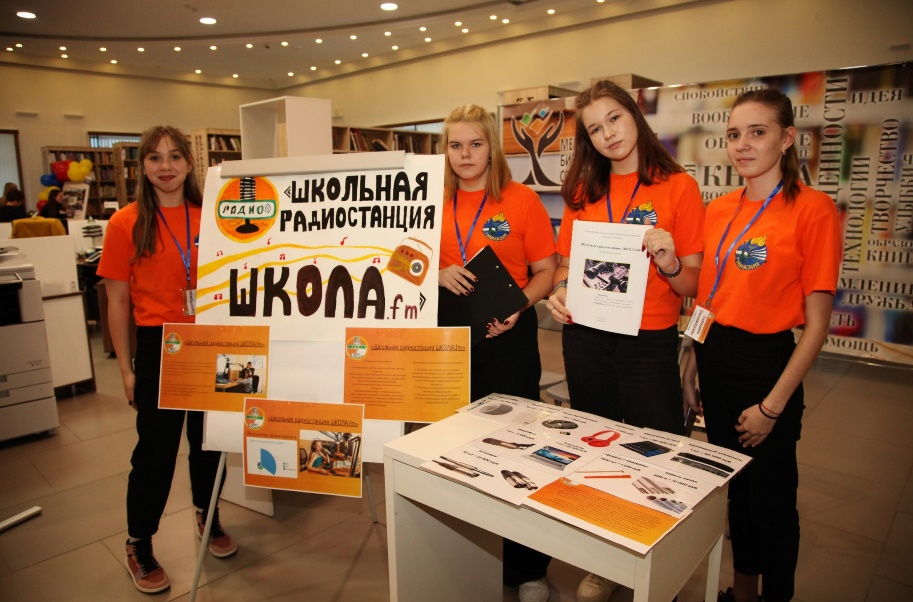 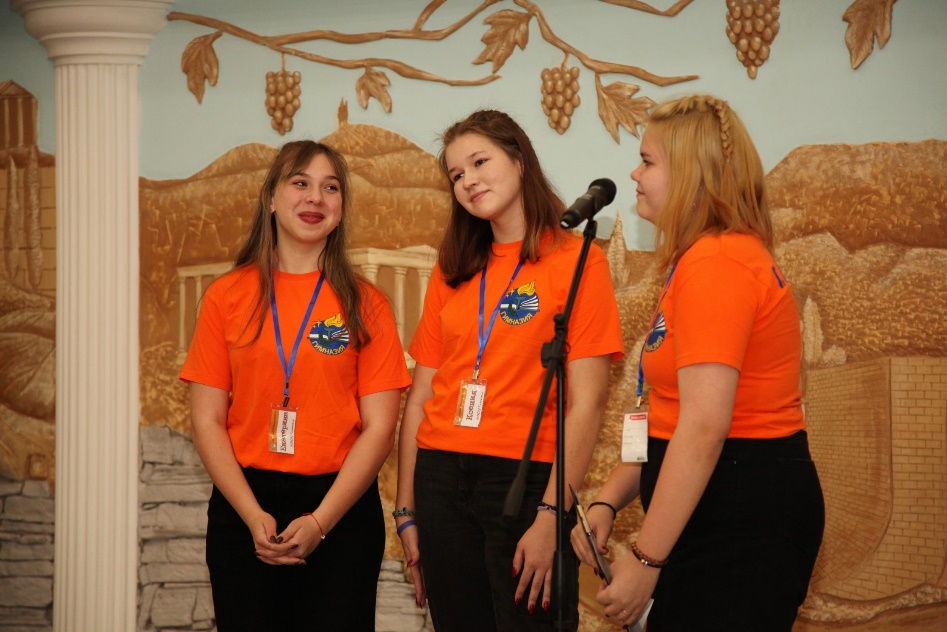 имитационно-инвестиционная игра «Марафон идей»
в МБУК «МБСР» (библиотека)
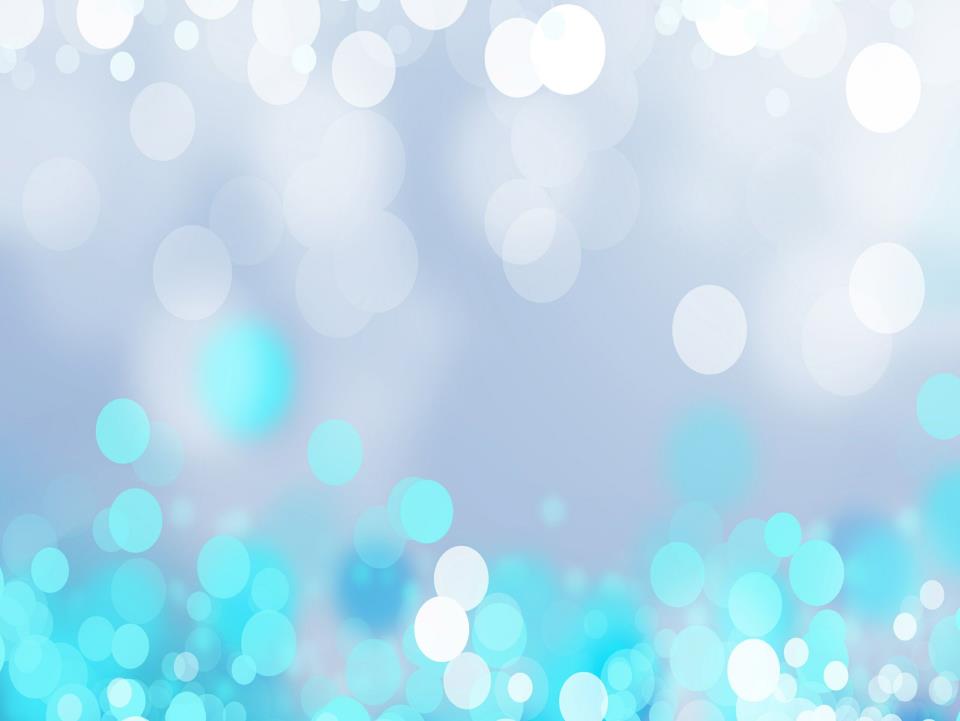 Сотрудничество СВерД с другими школьными объединениями и организациями города
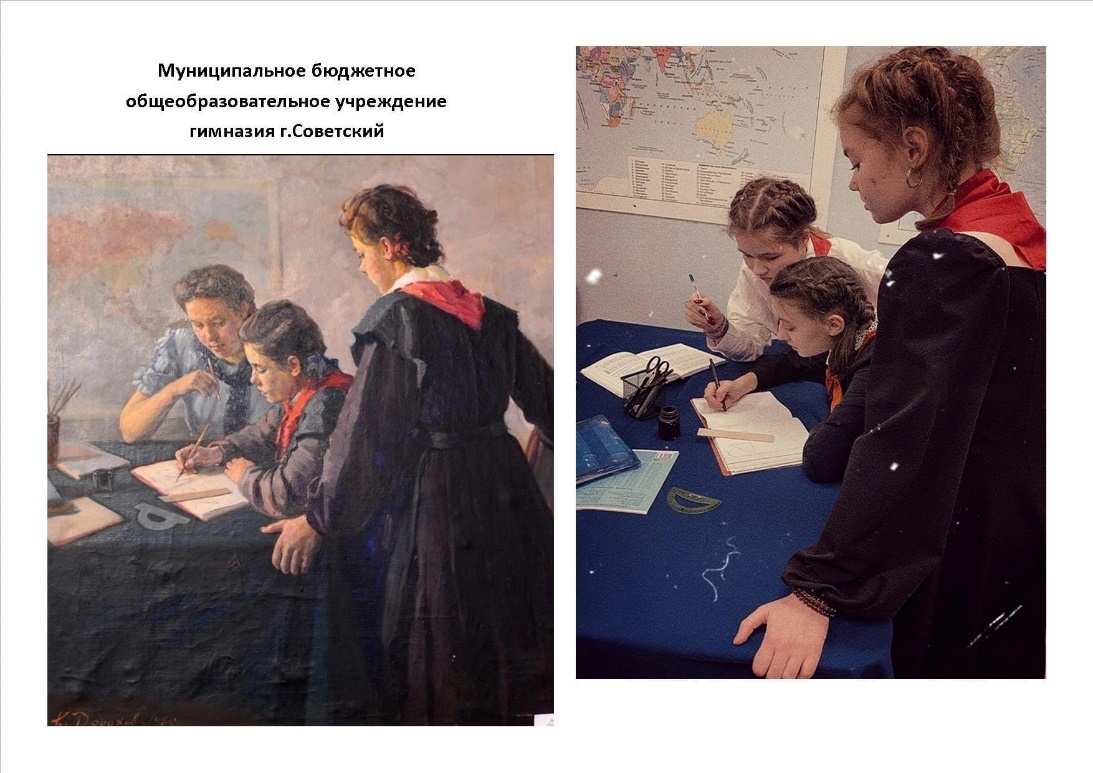 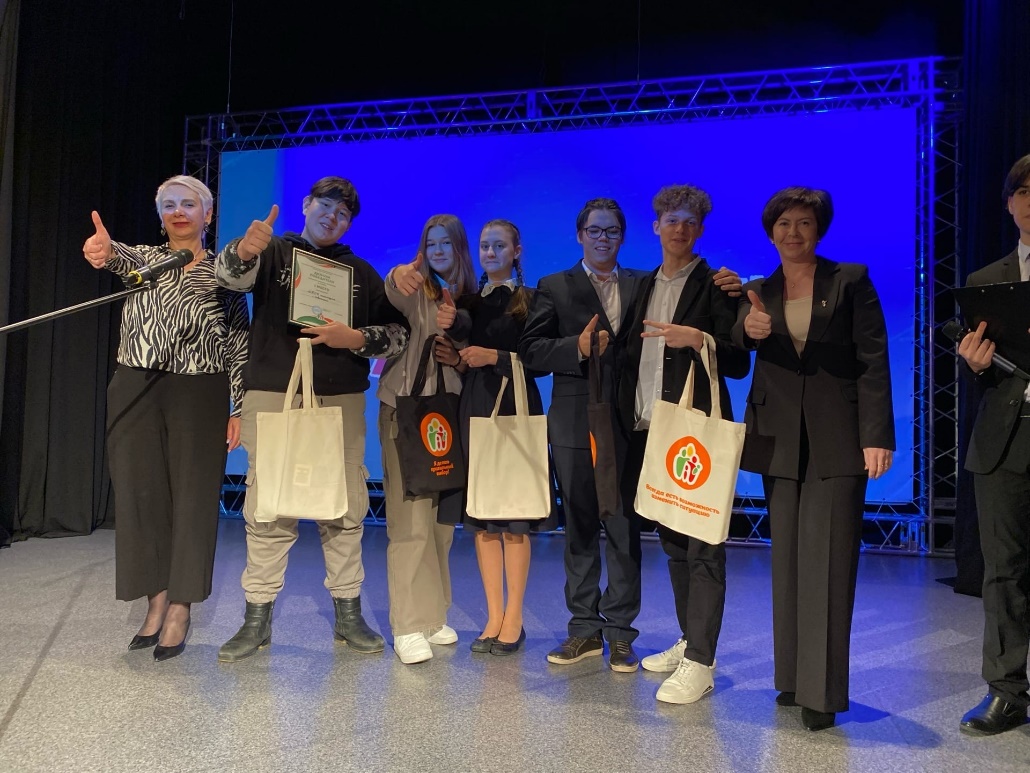 Районный конкурс агидбриг «Я и закон»
 муниципальная комиссия по делам несовершеннолетних
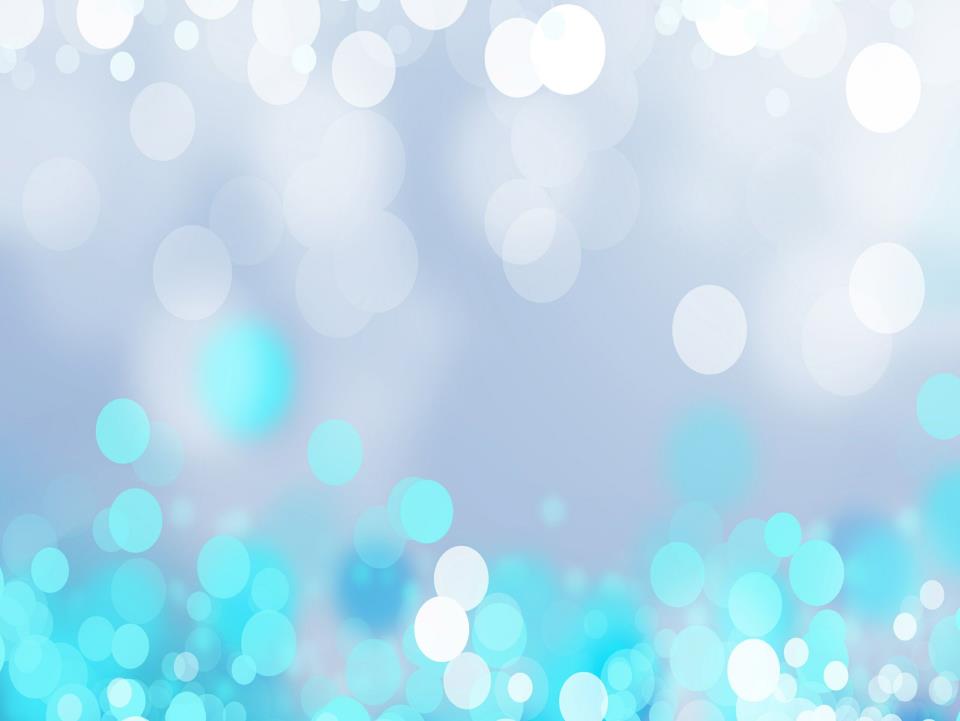 Ученическое самоуправление, организаторская деятельность:
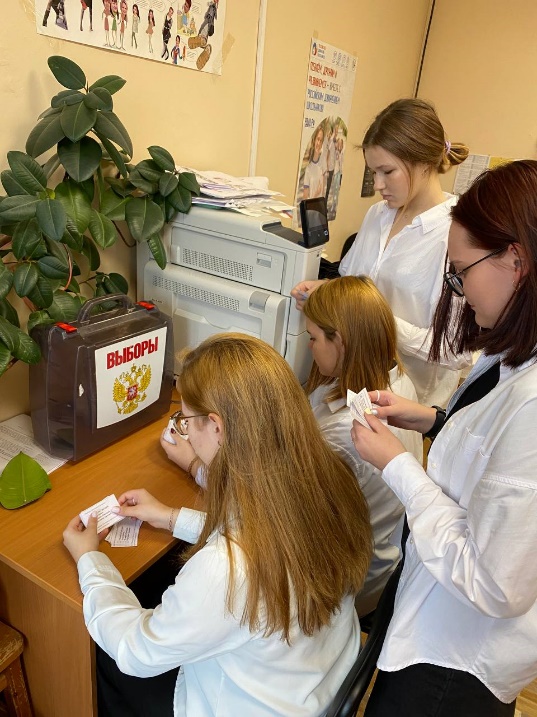 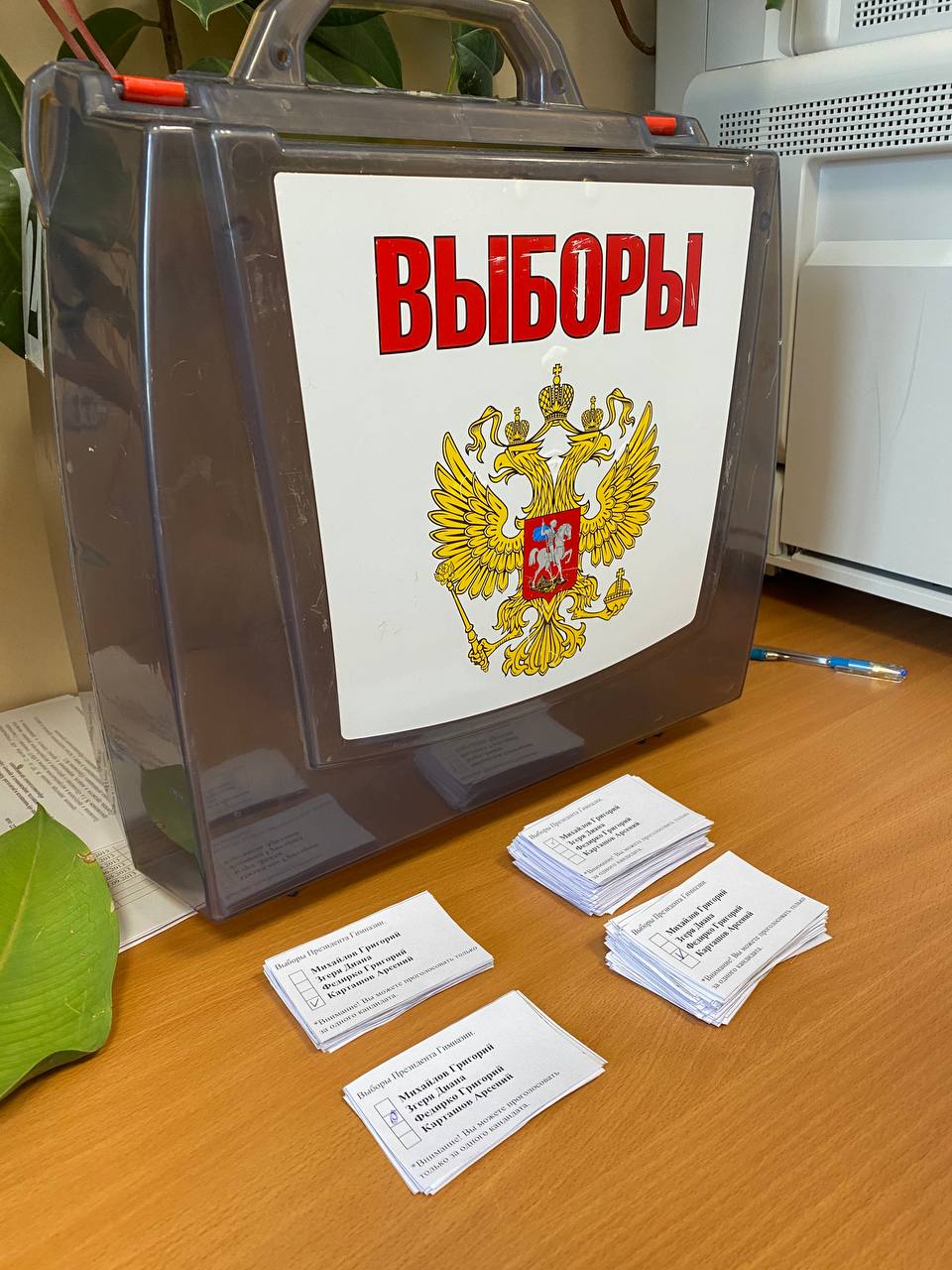 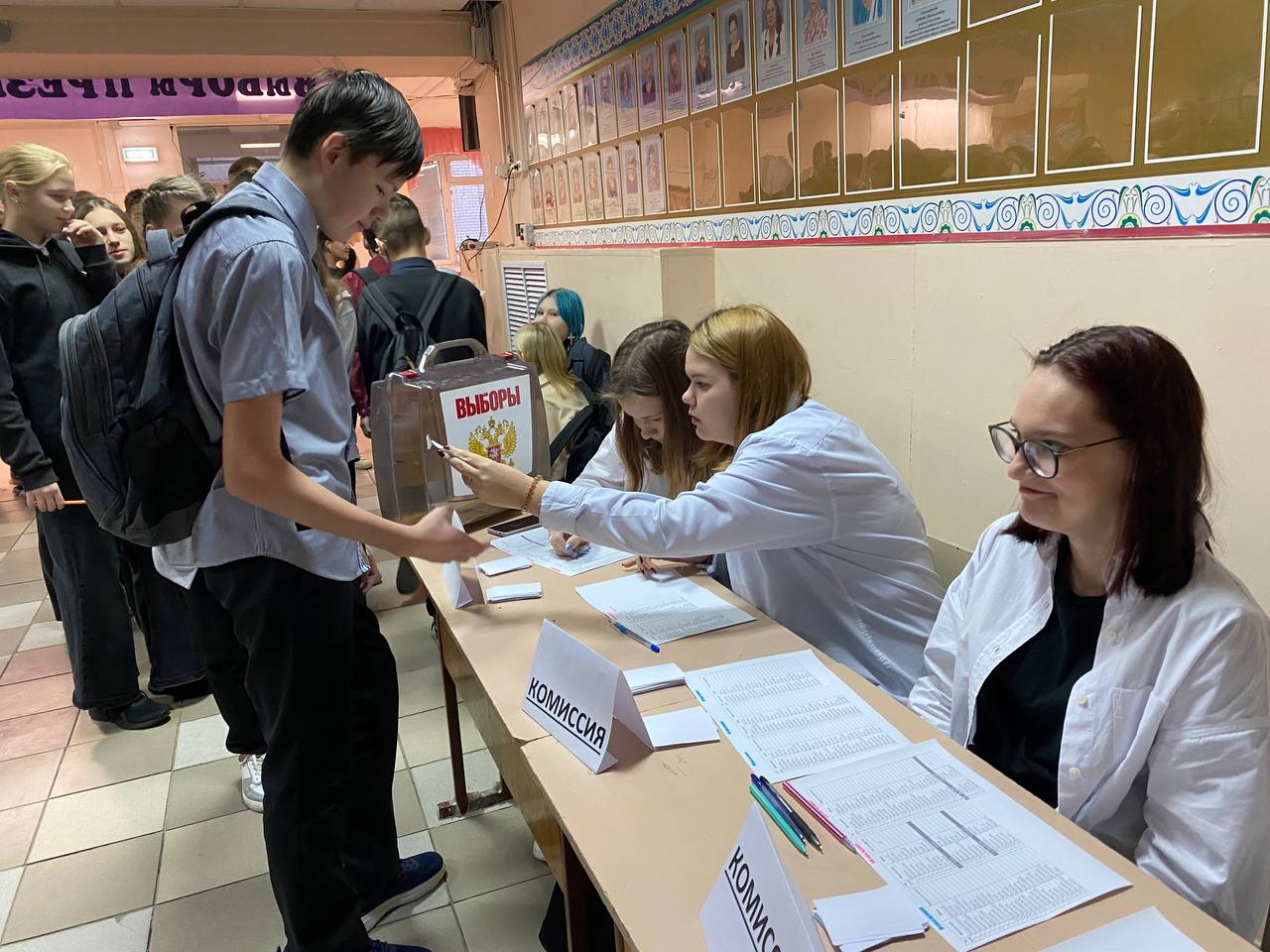 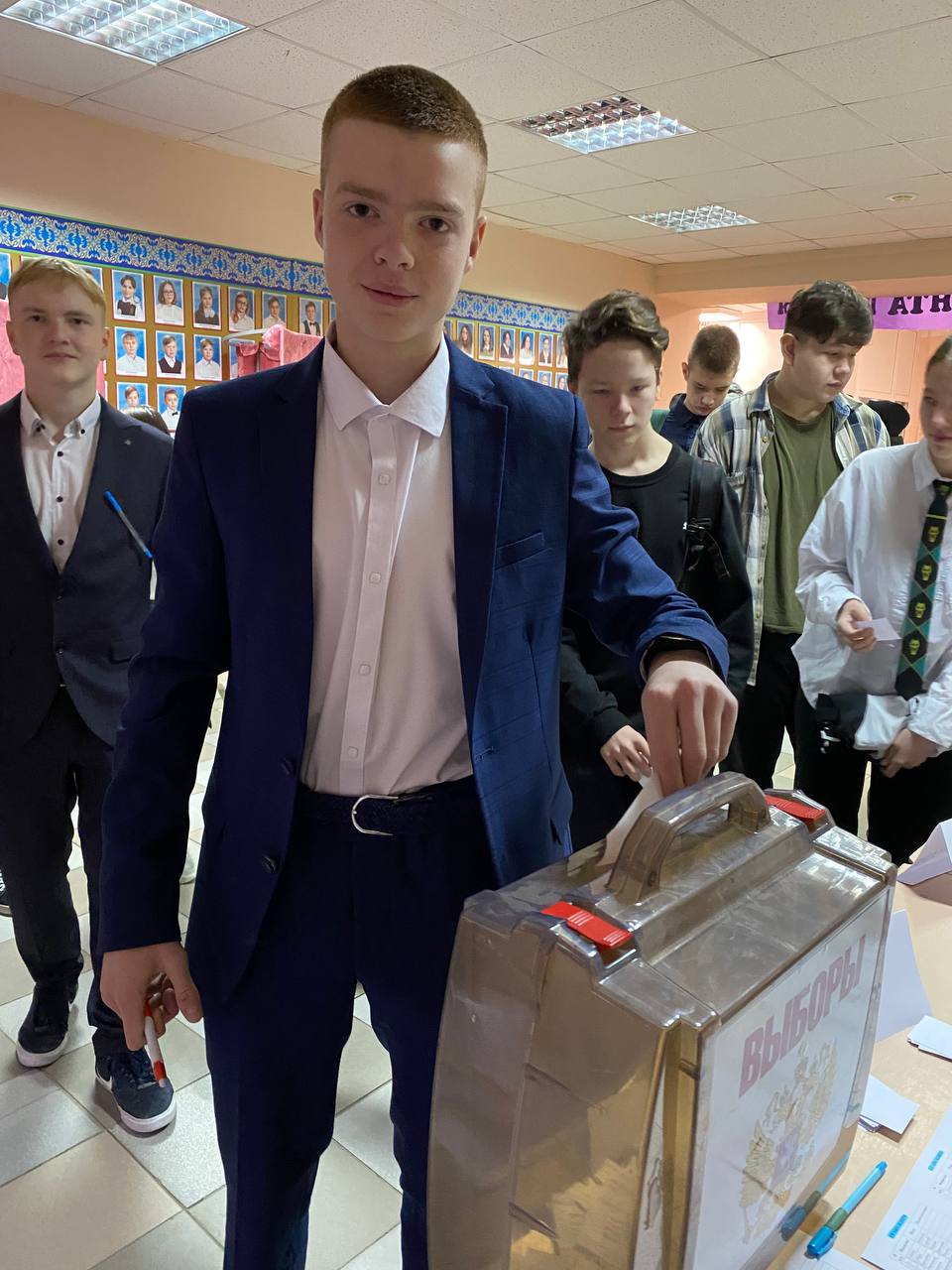 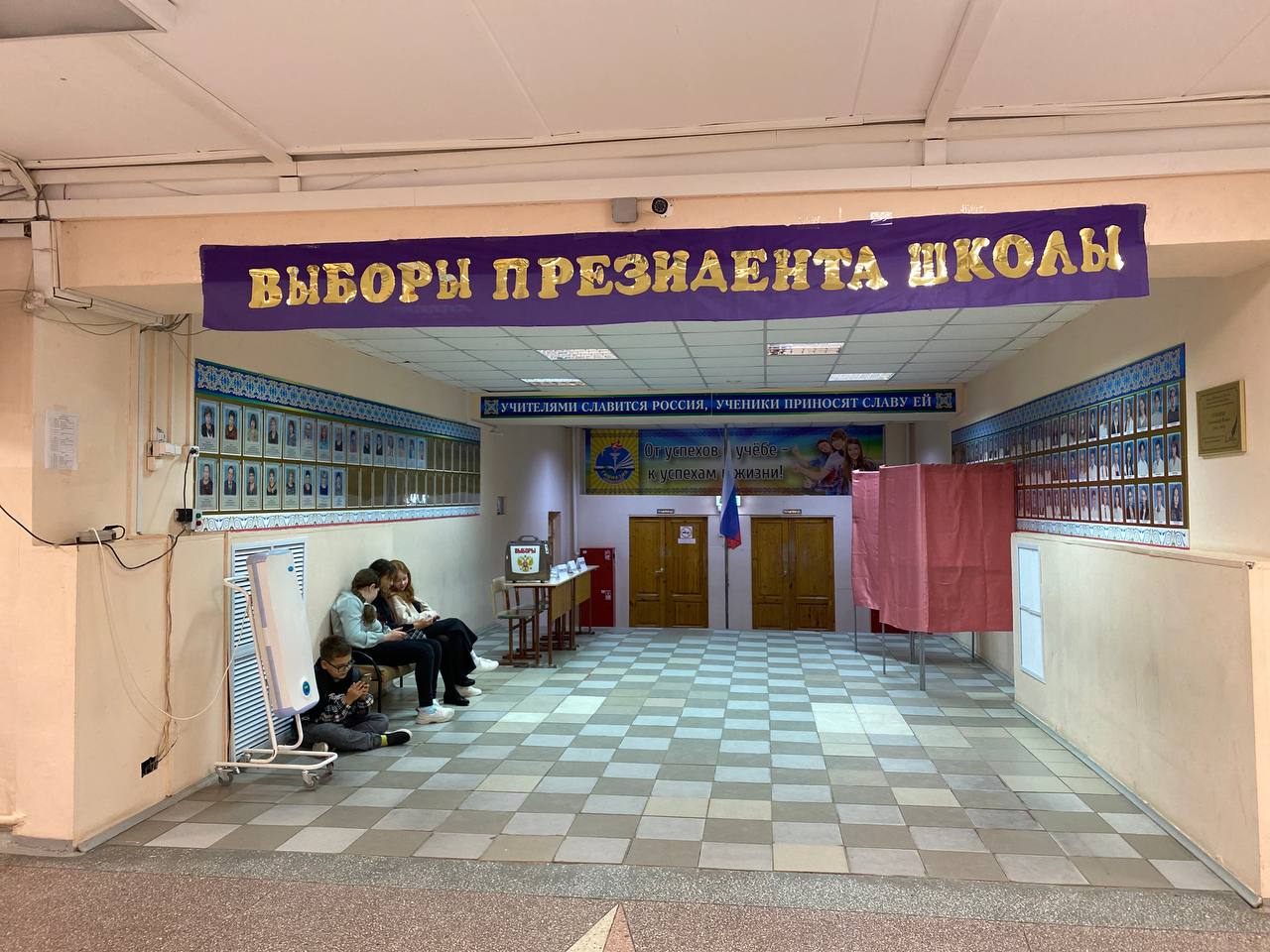 Выборы президента гимназии
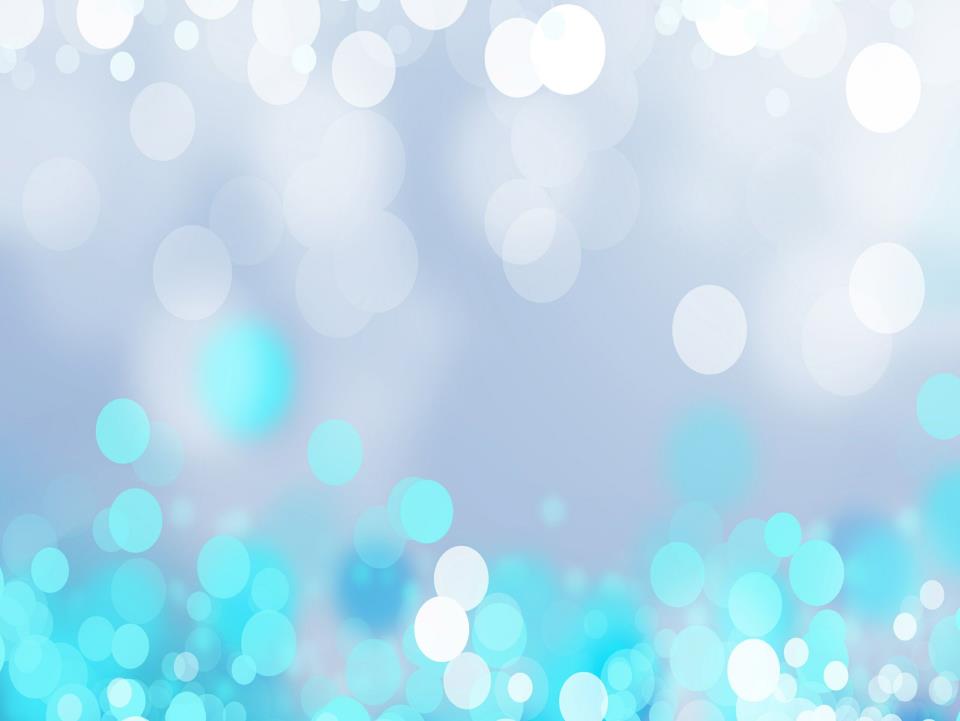 Ученическое самоуправление, организаторская деятельность:
Открытие РДДМ
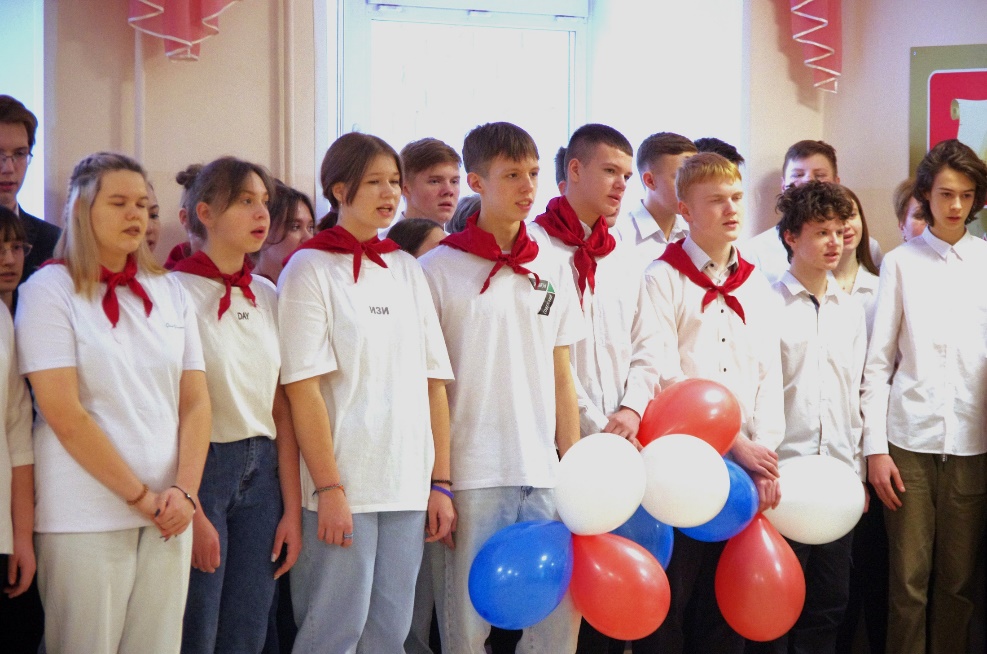 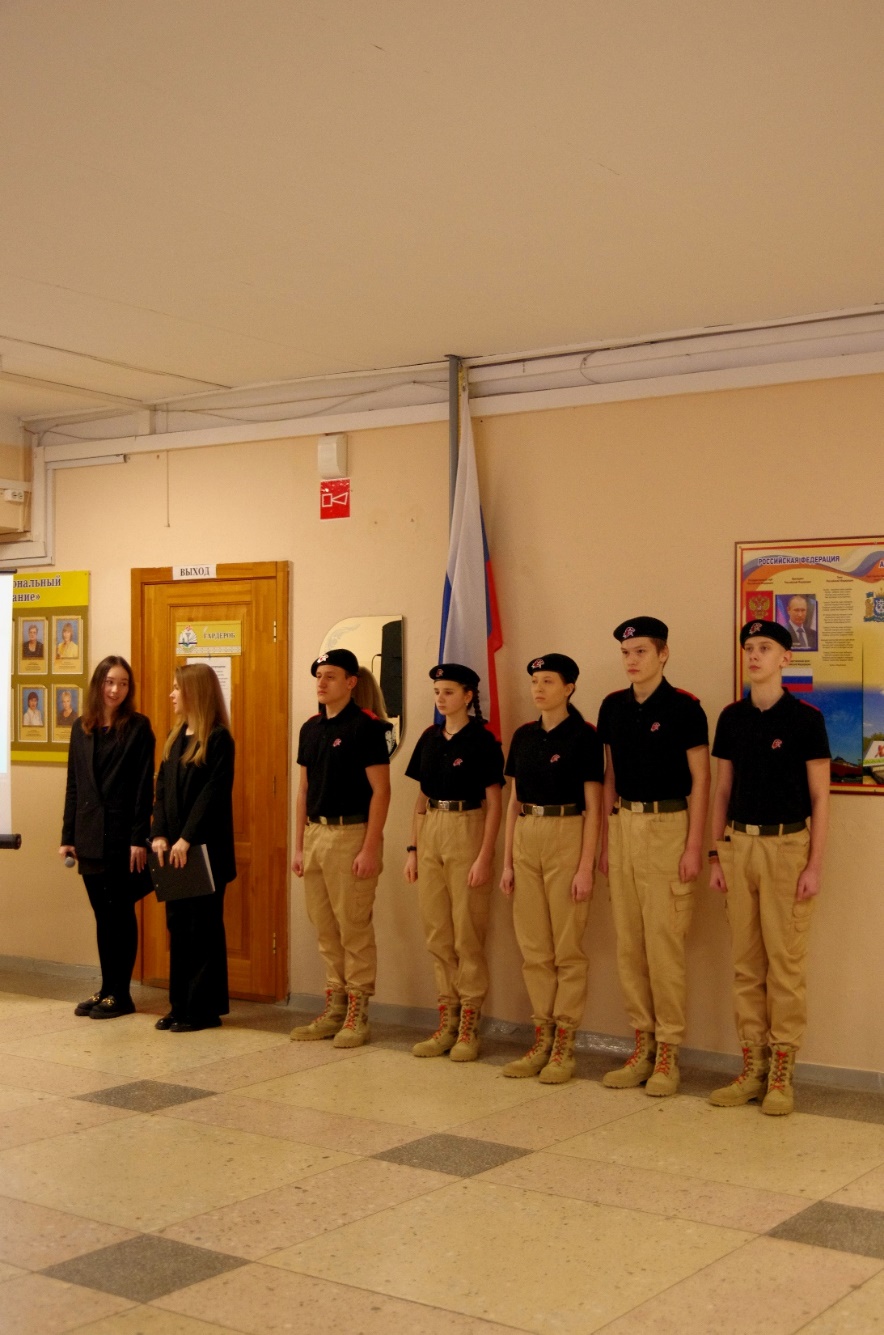 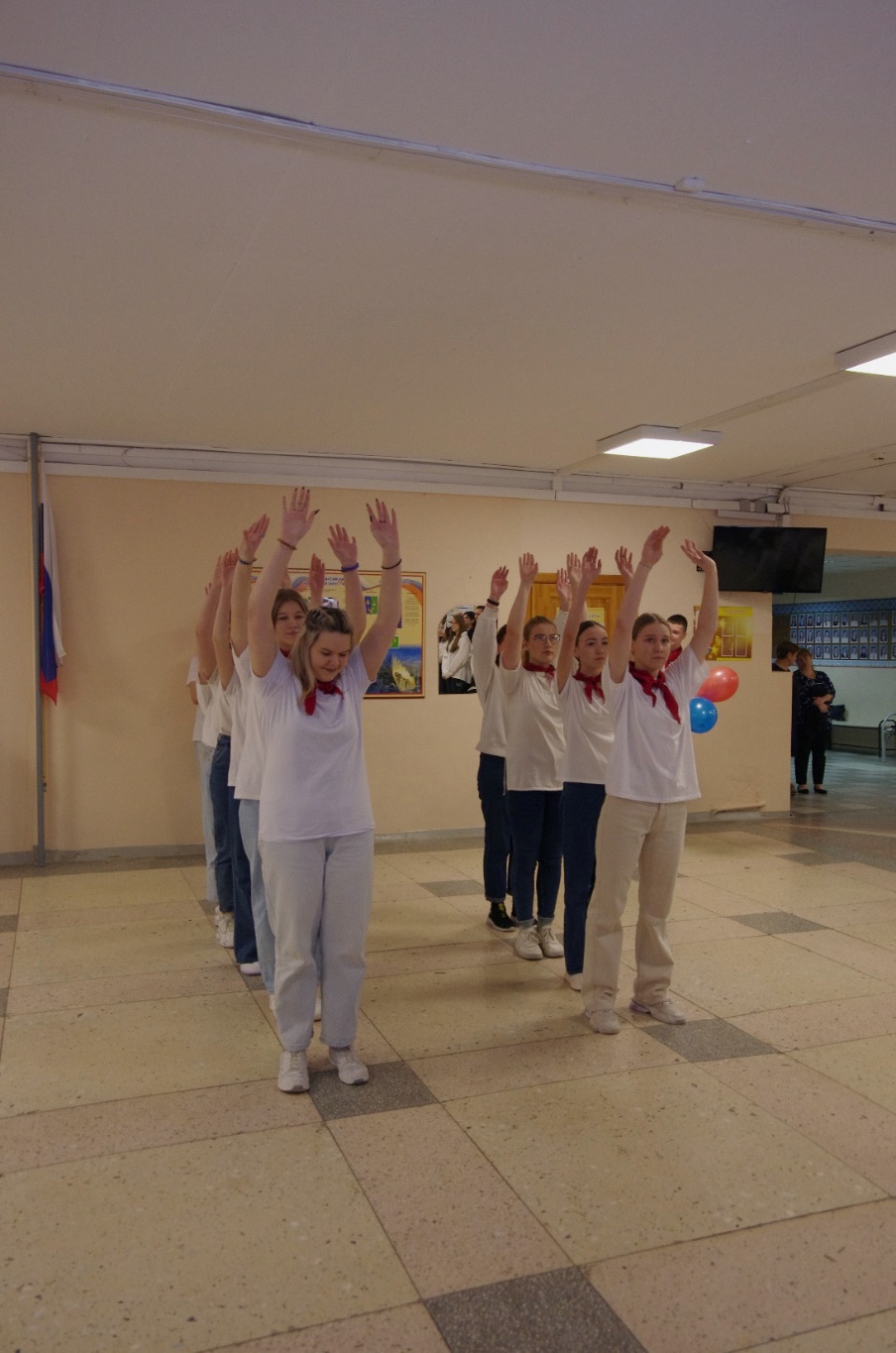 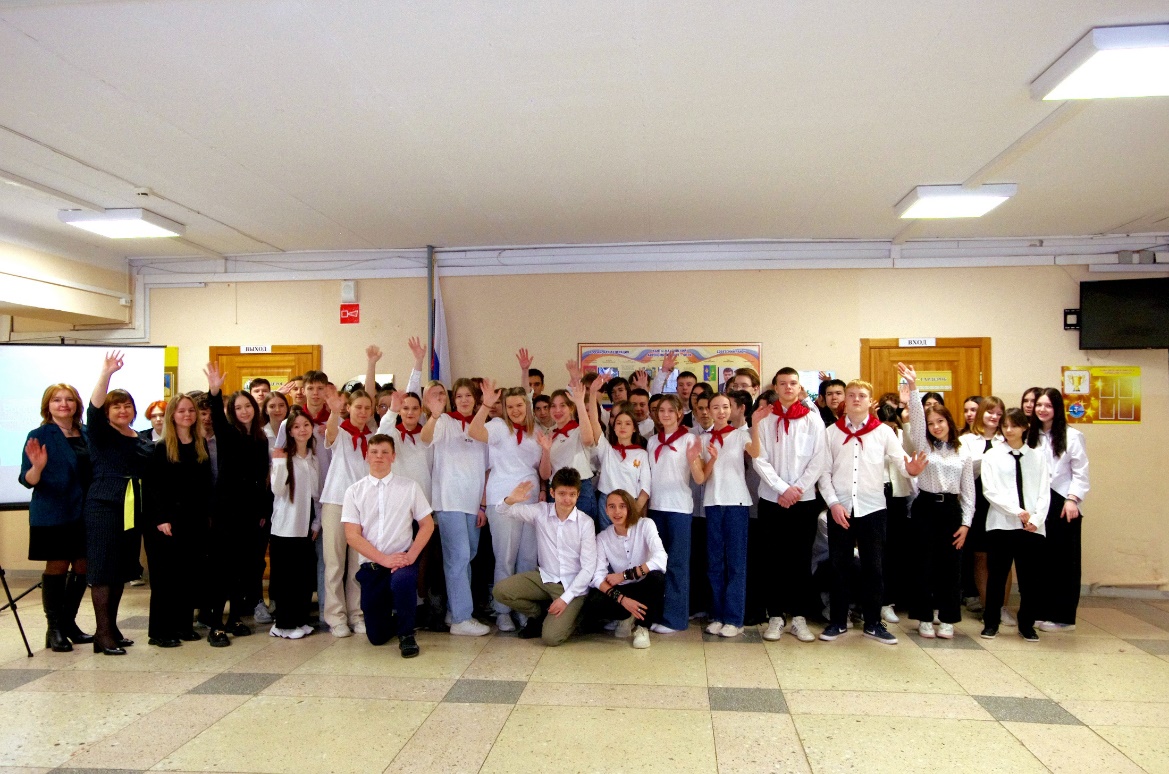 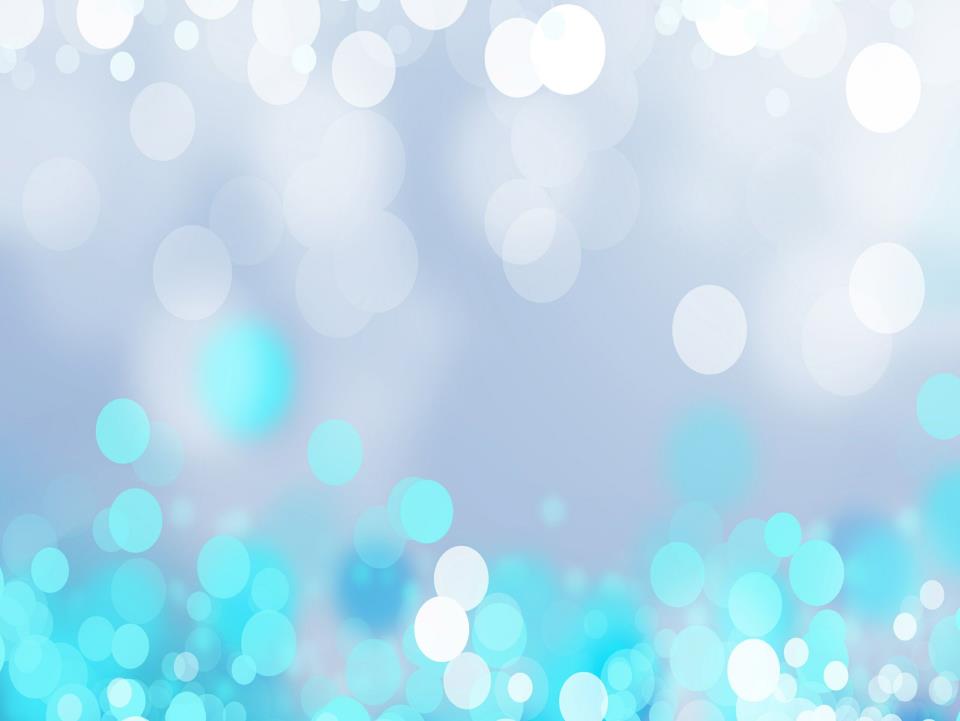 РАЗВИТИЕ Творческого потенциала учащихся
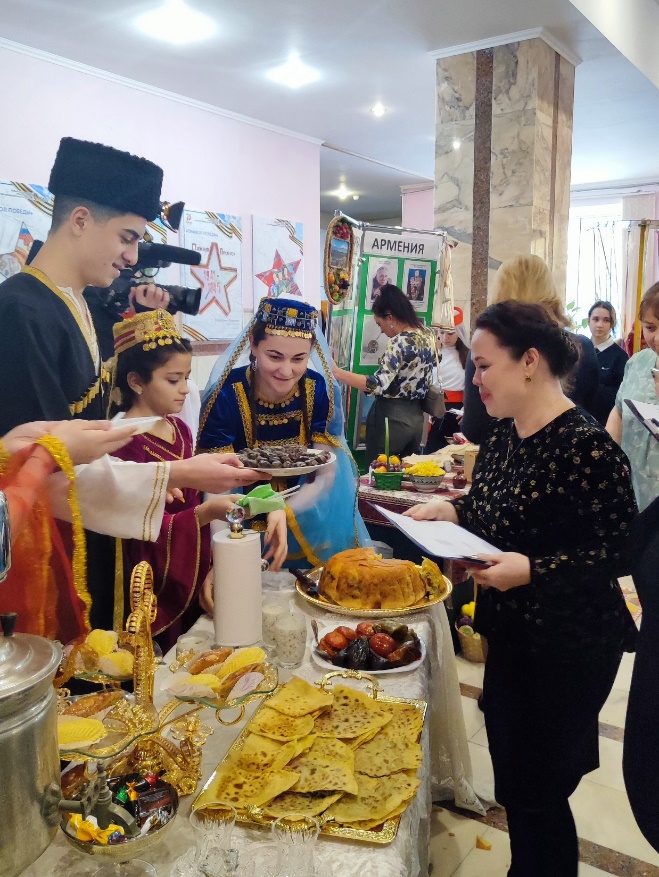 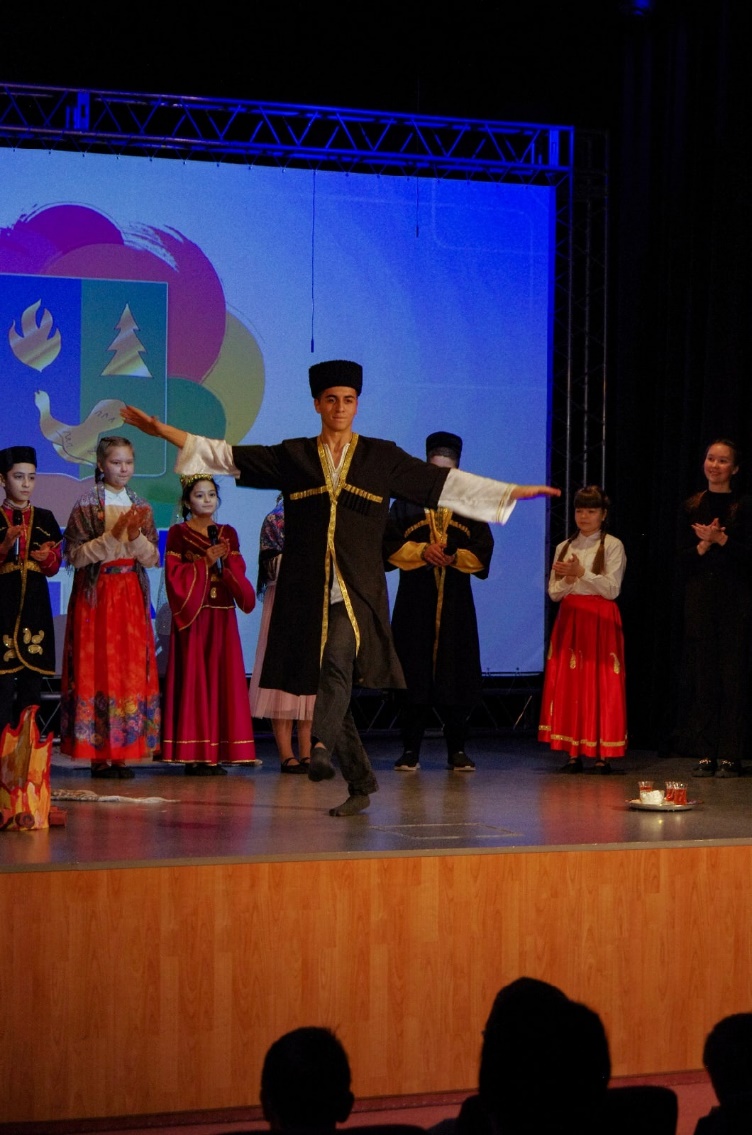 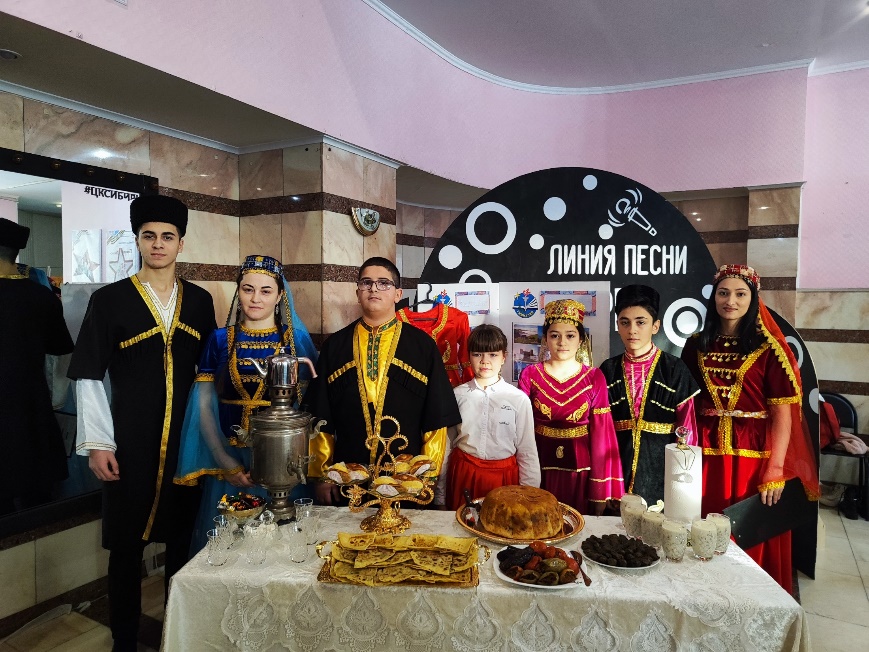 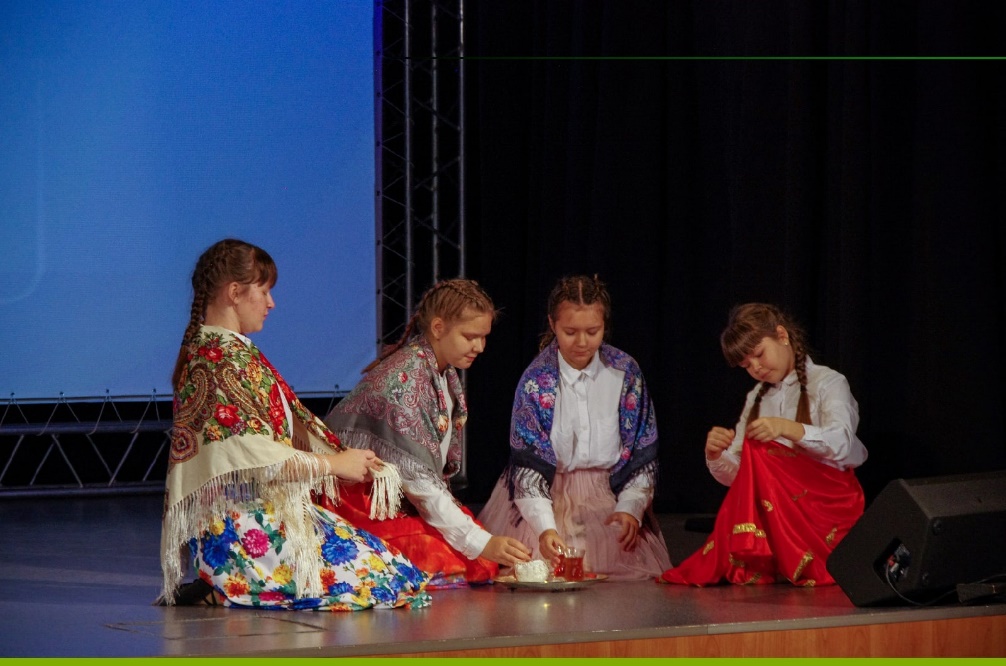 Районный Фестиваль национальных культур
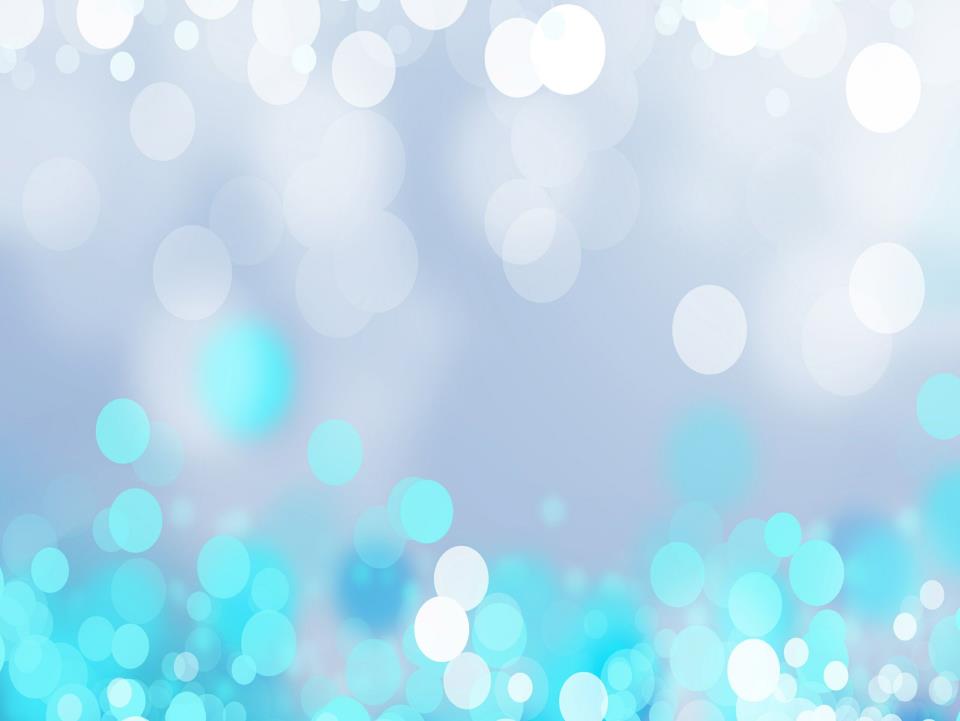 Спасибо за внимание!
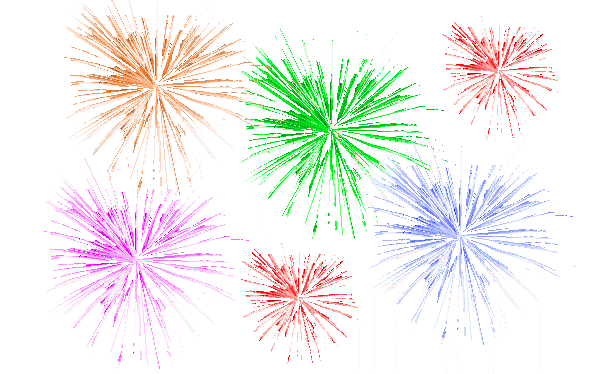